٩
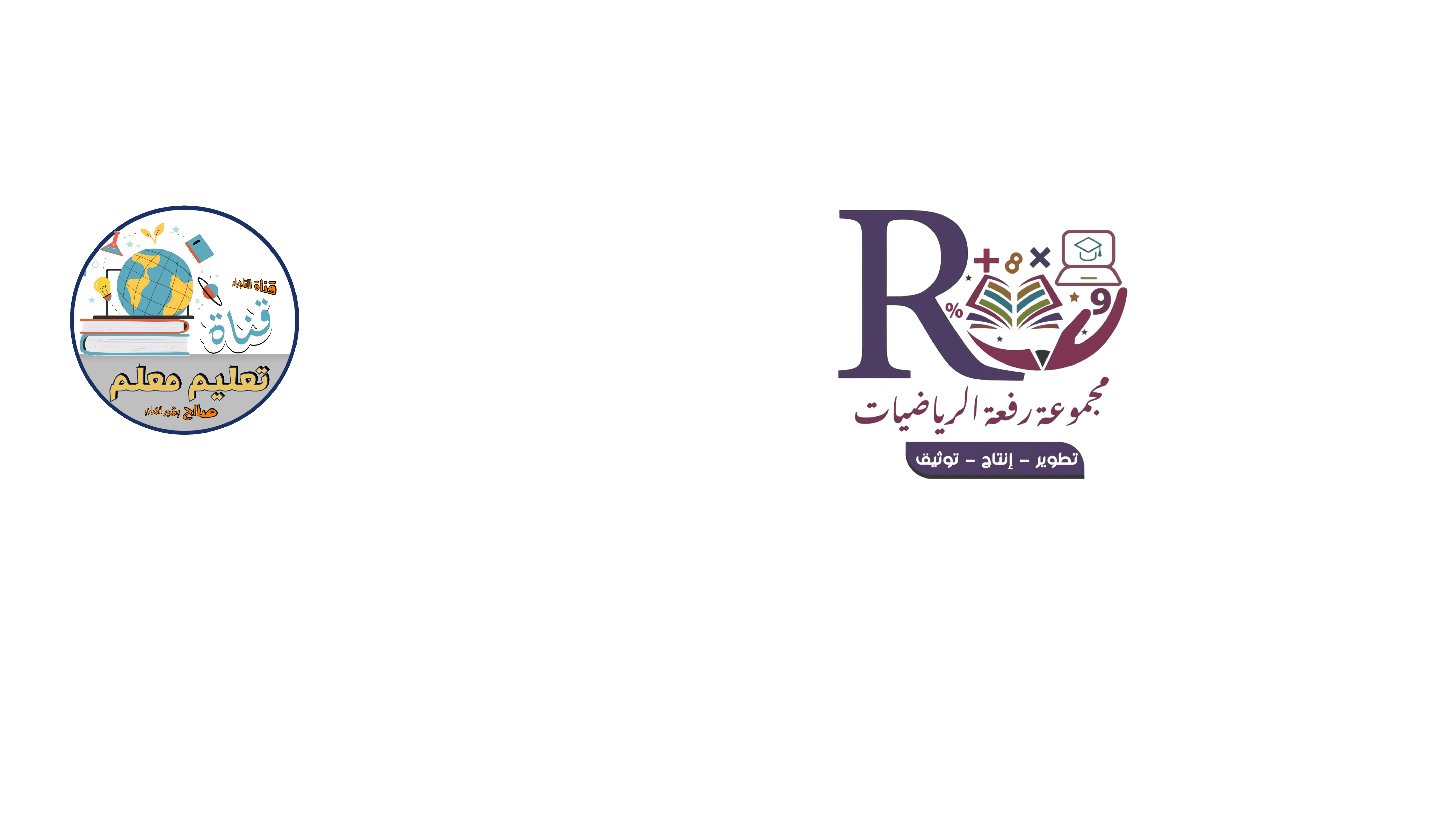 الفصل
القياس
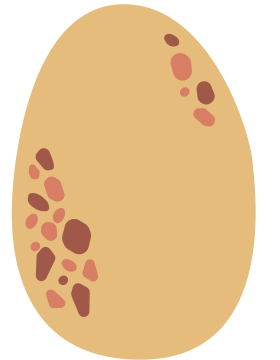 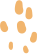 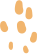 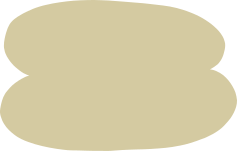 الفصل التاسع  : القياس
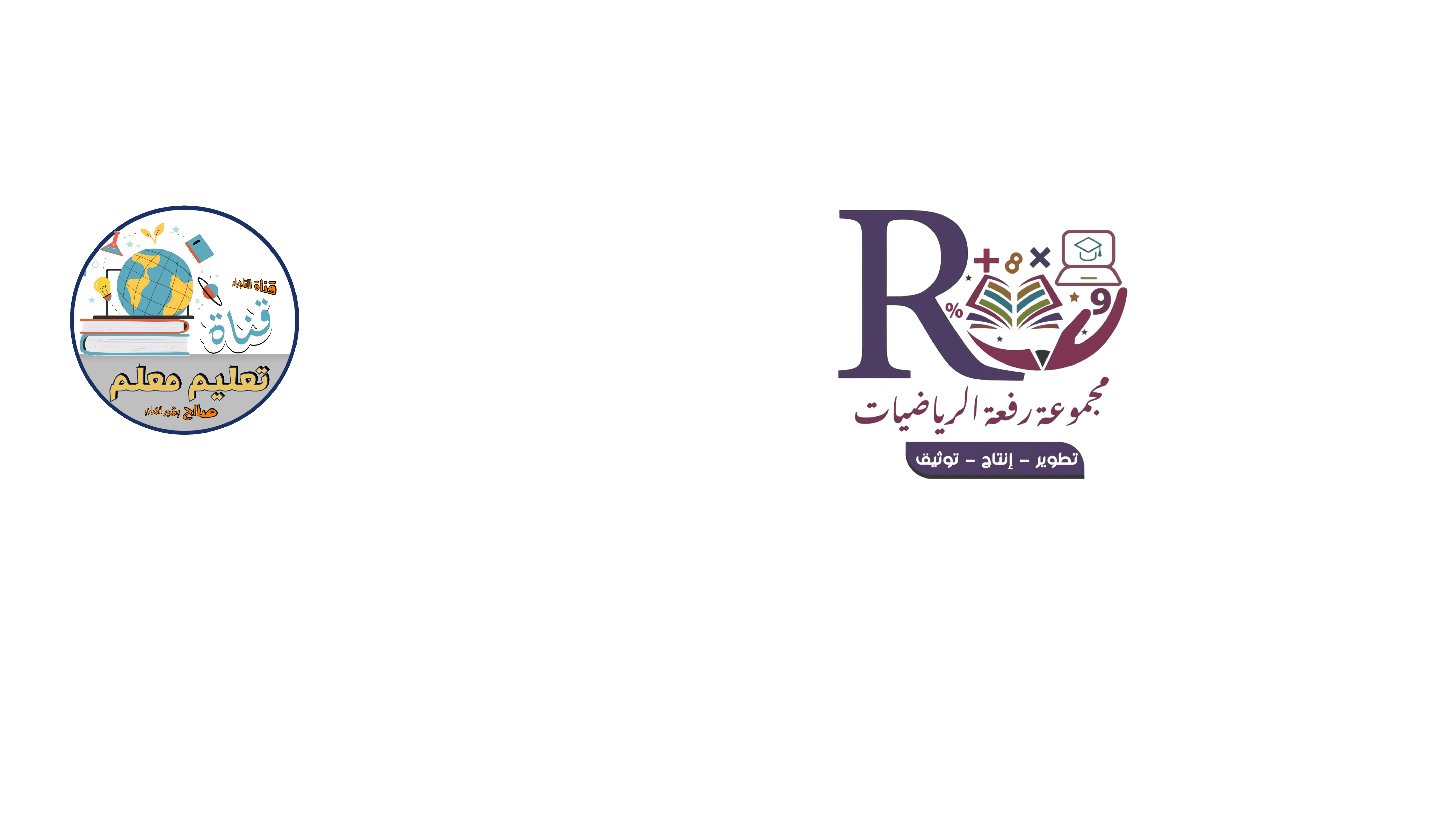 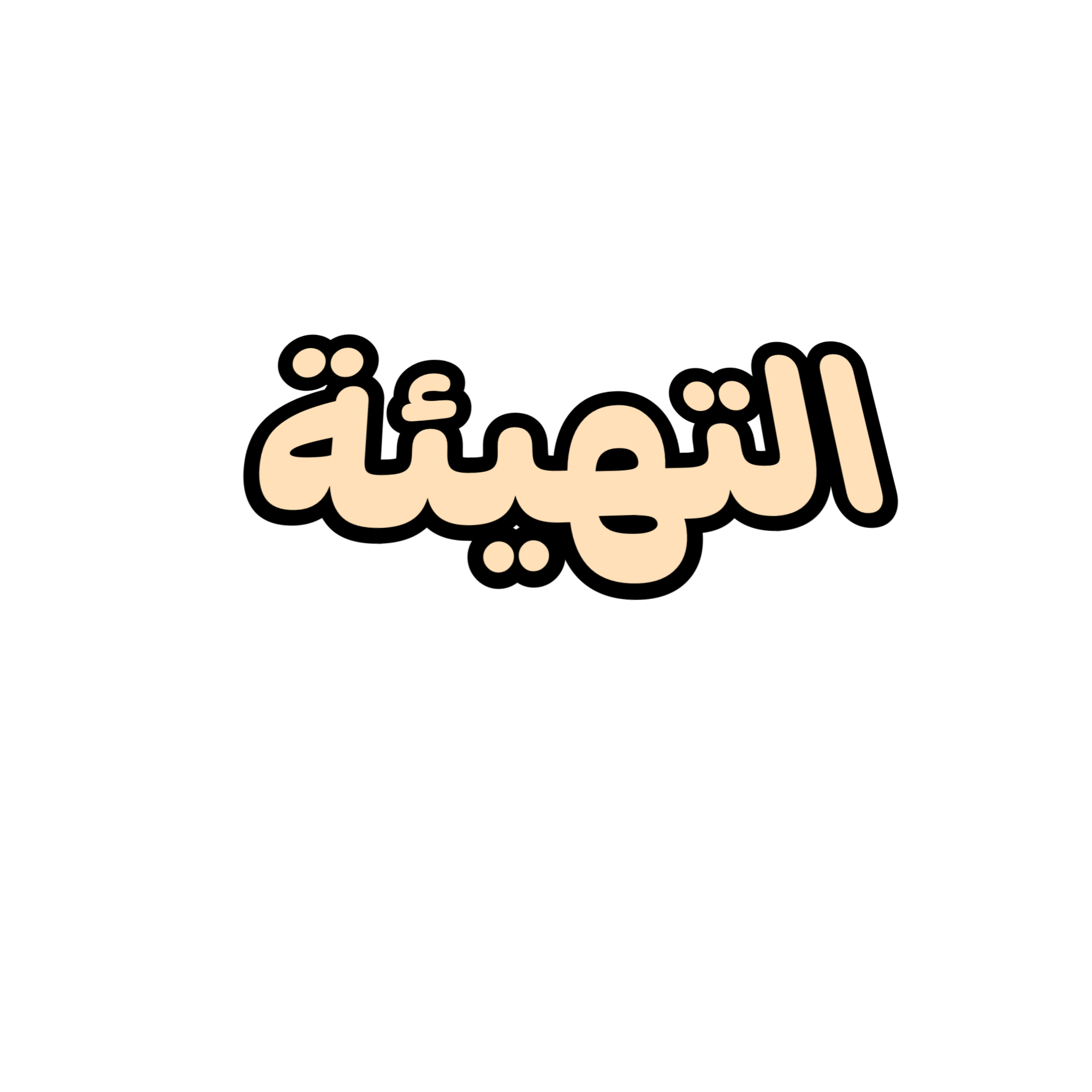 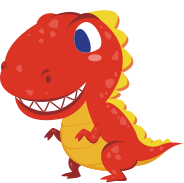 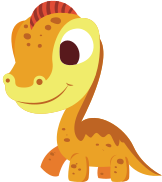 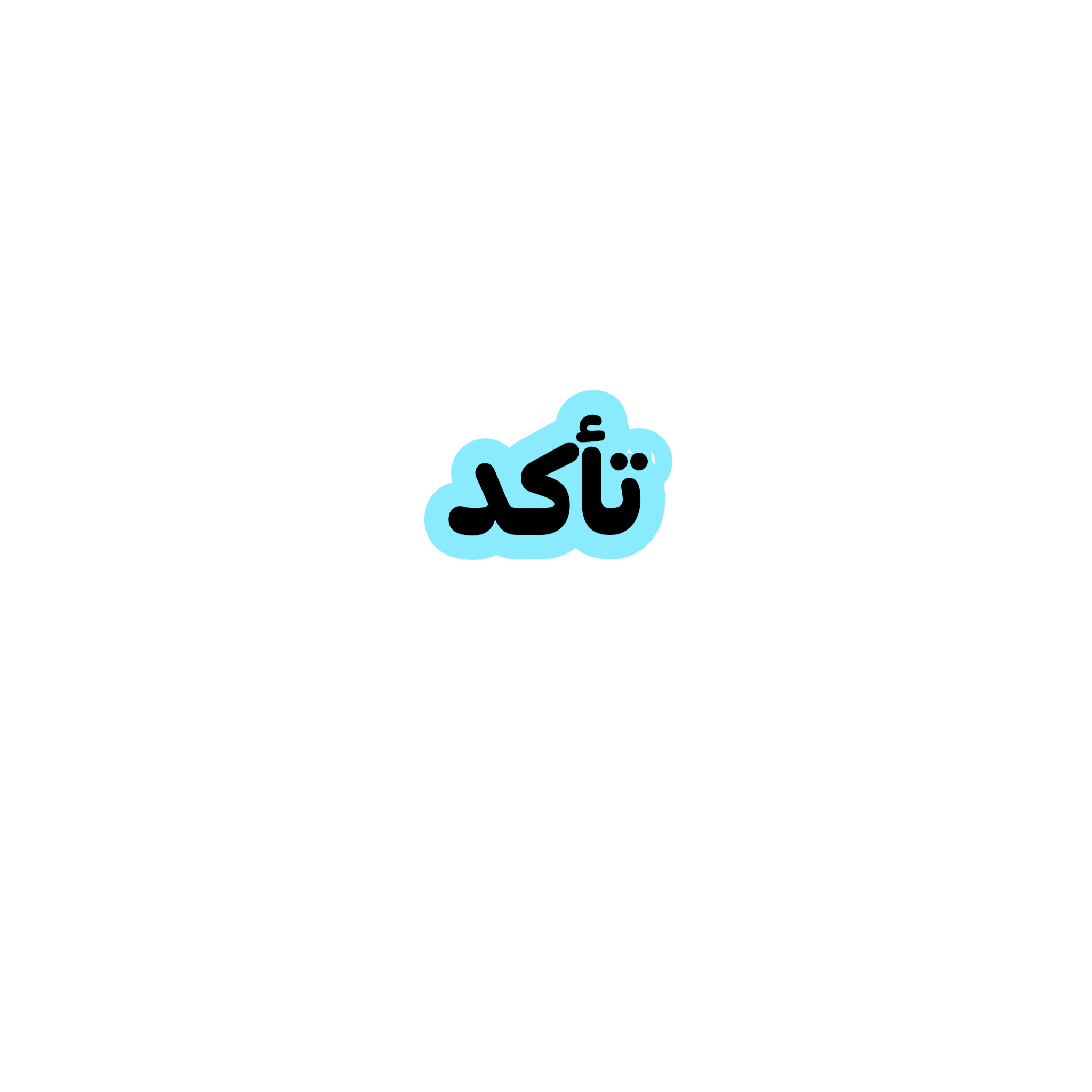 أدوات
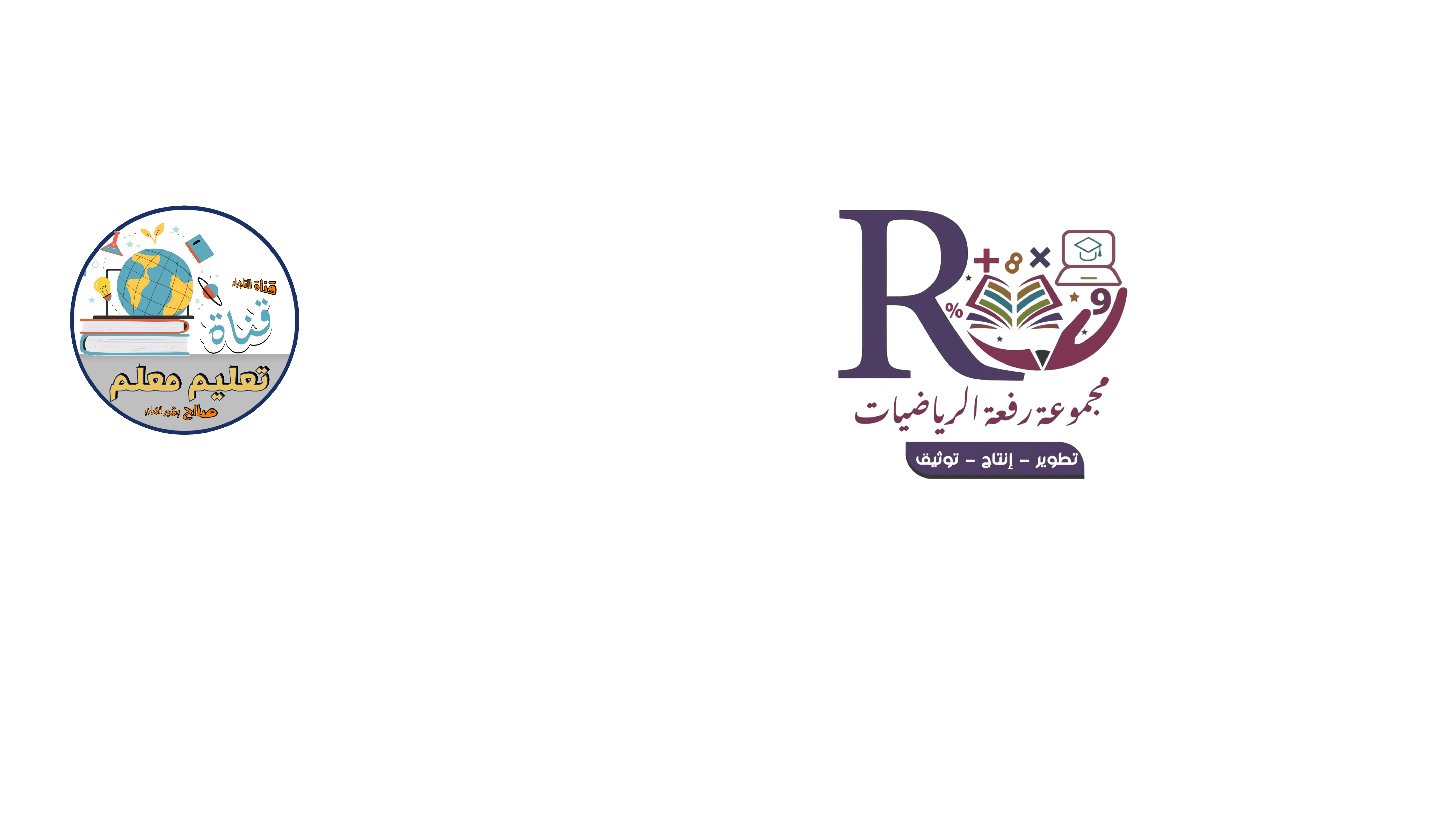 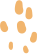 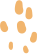 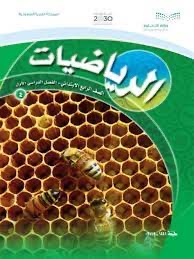 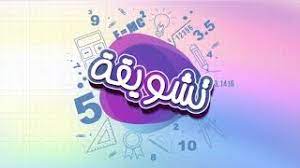 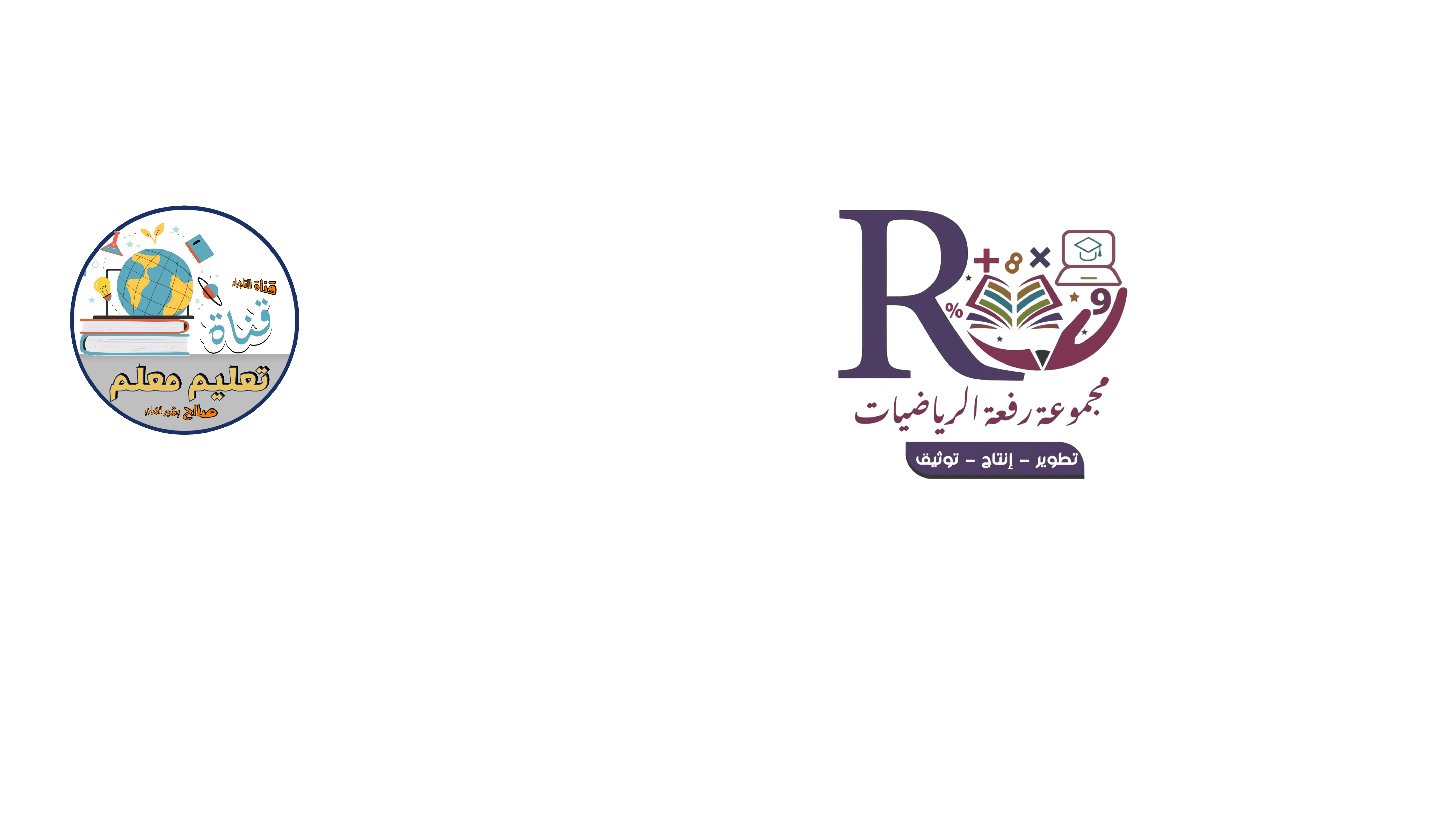 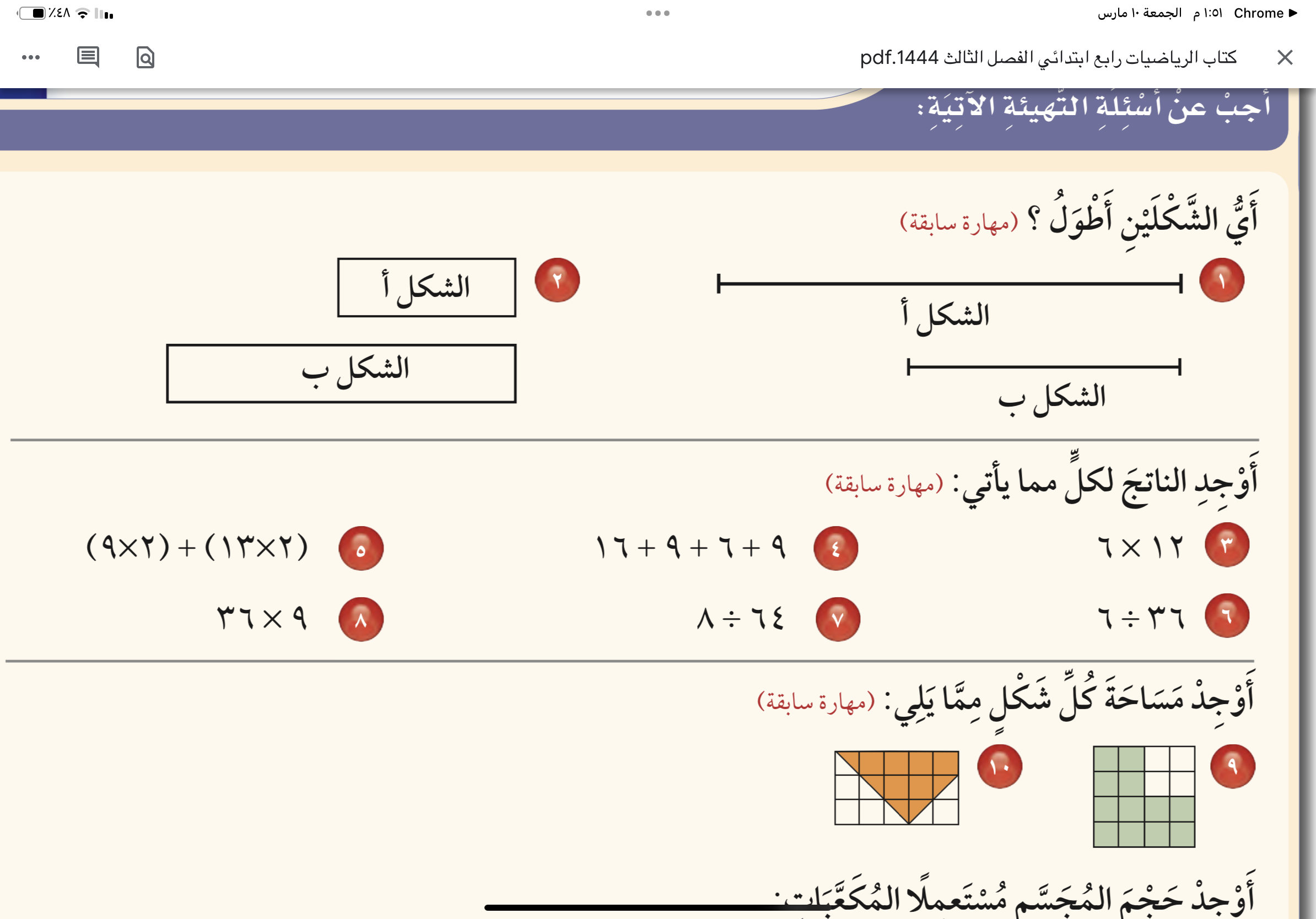 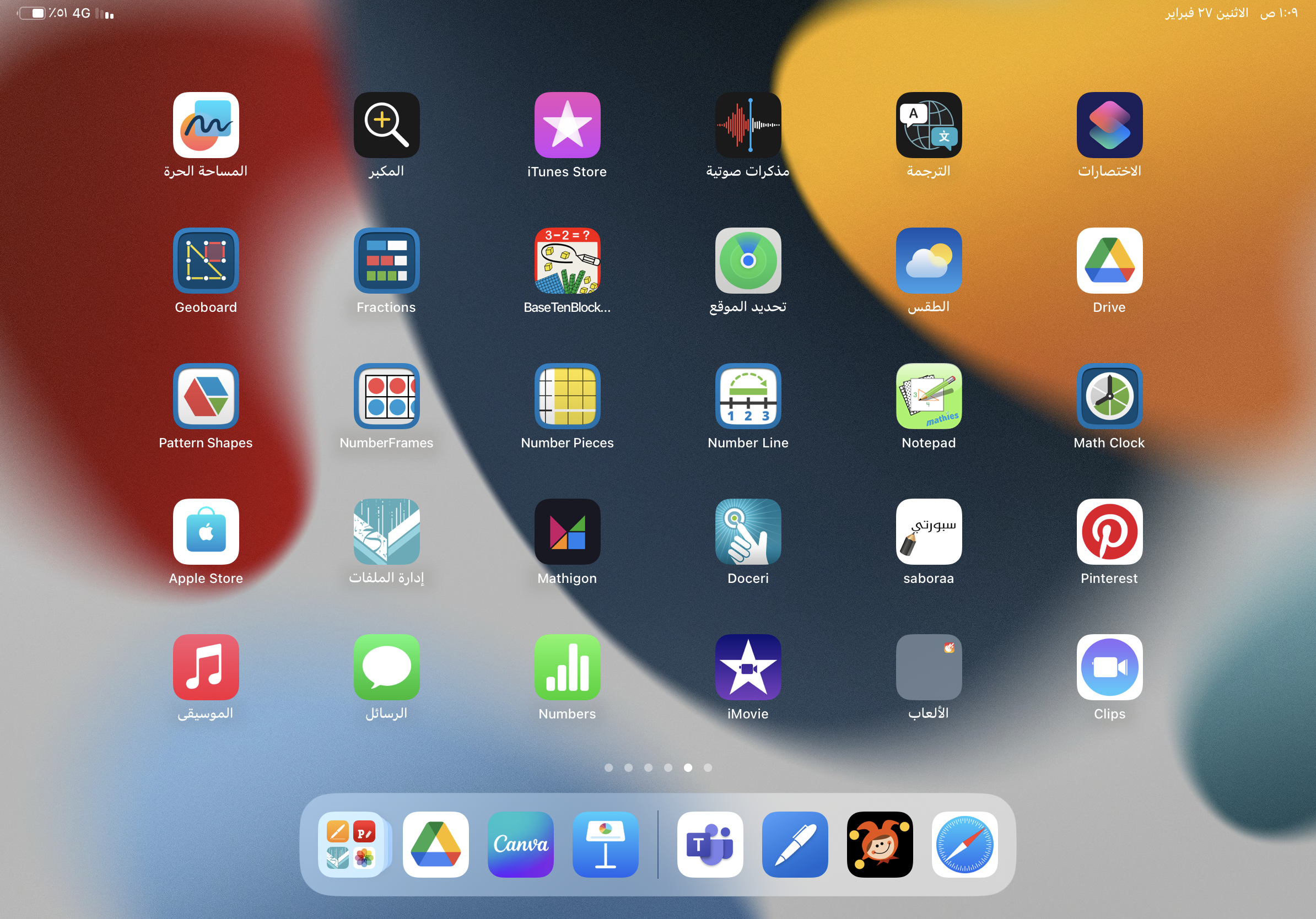 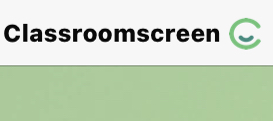 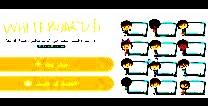 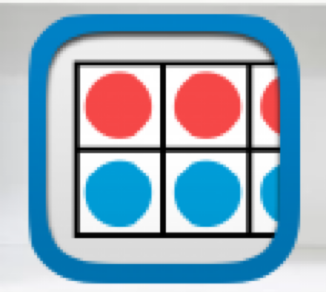 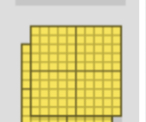 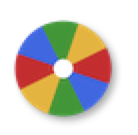 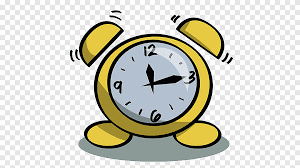 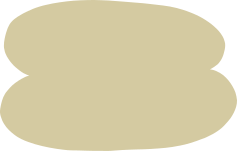 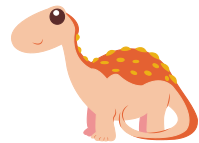 نشاط
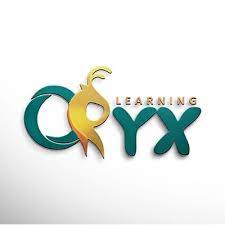 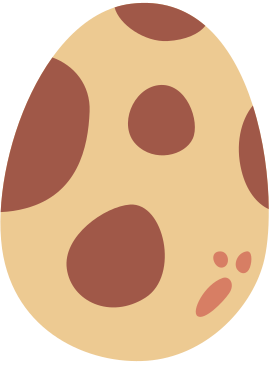 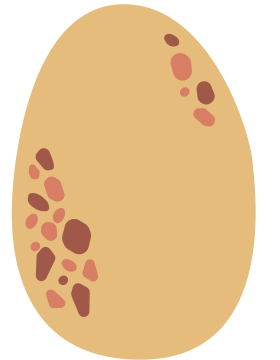 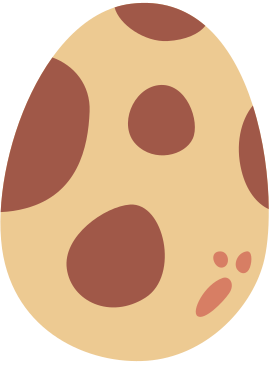 أدوات
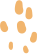 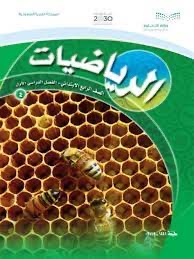 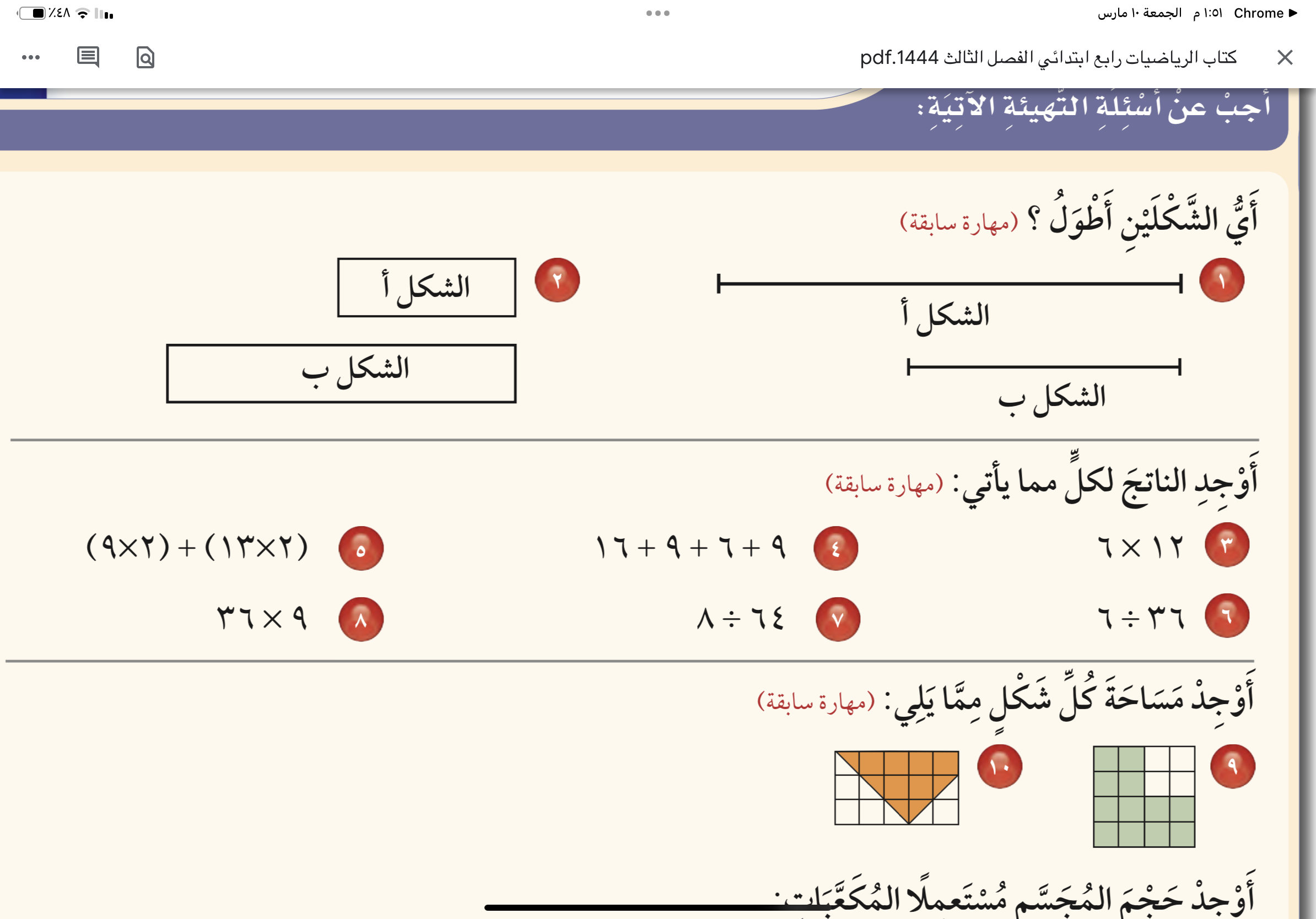 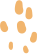 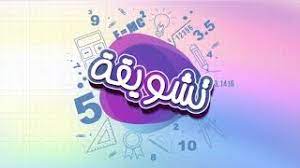 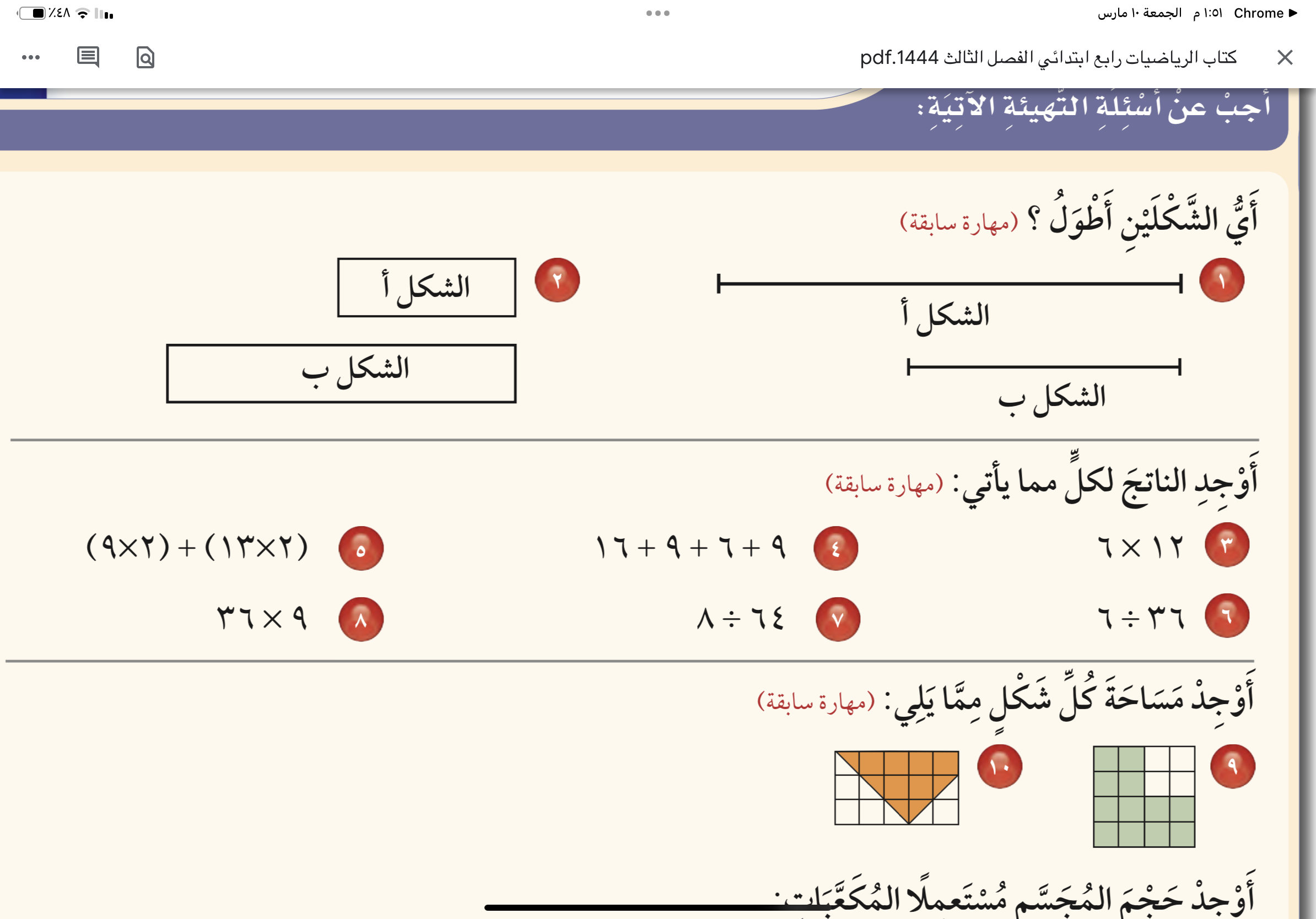 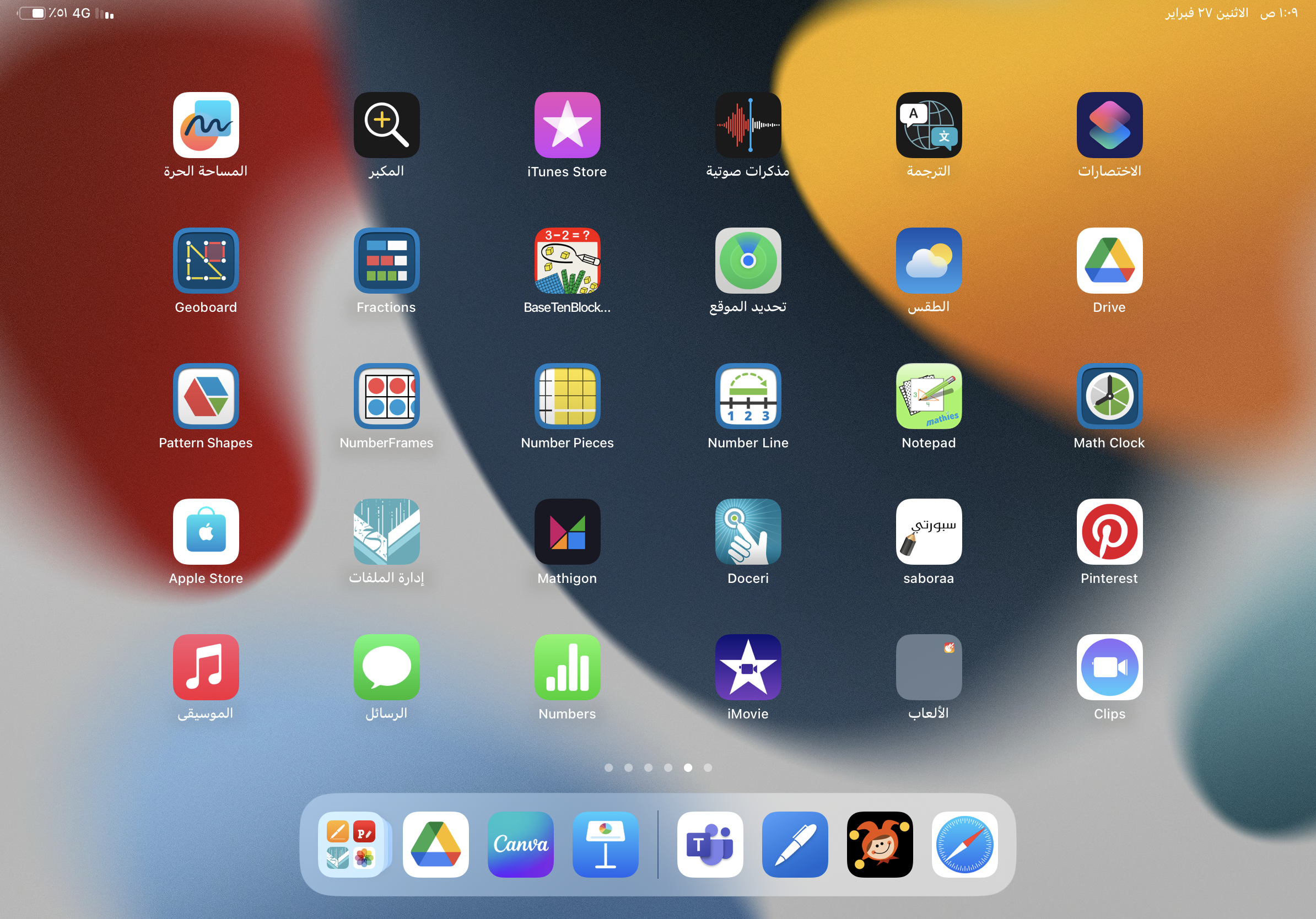 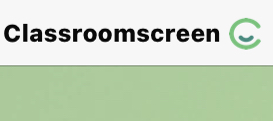 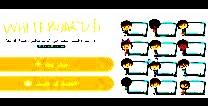 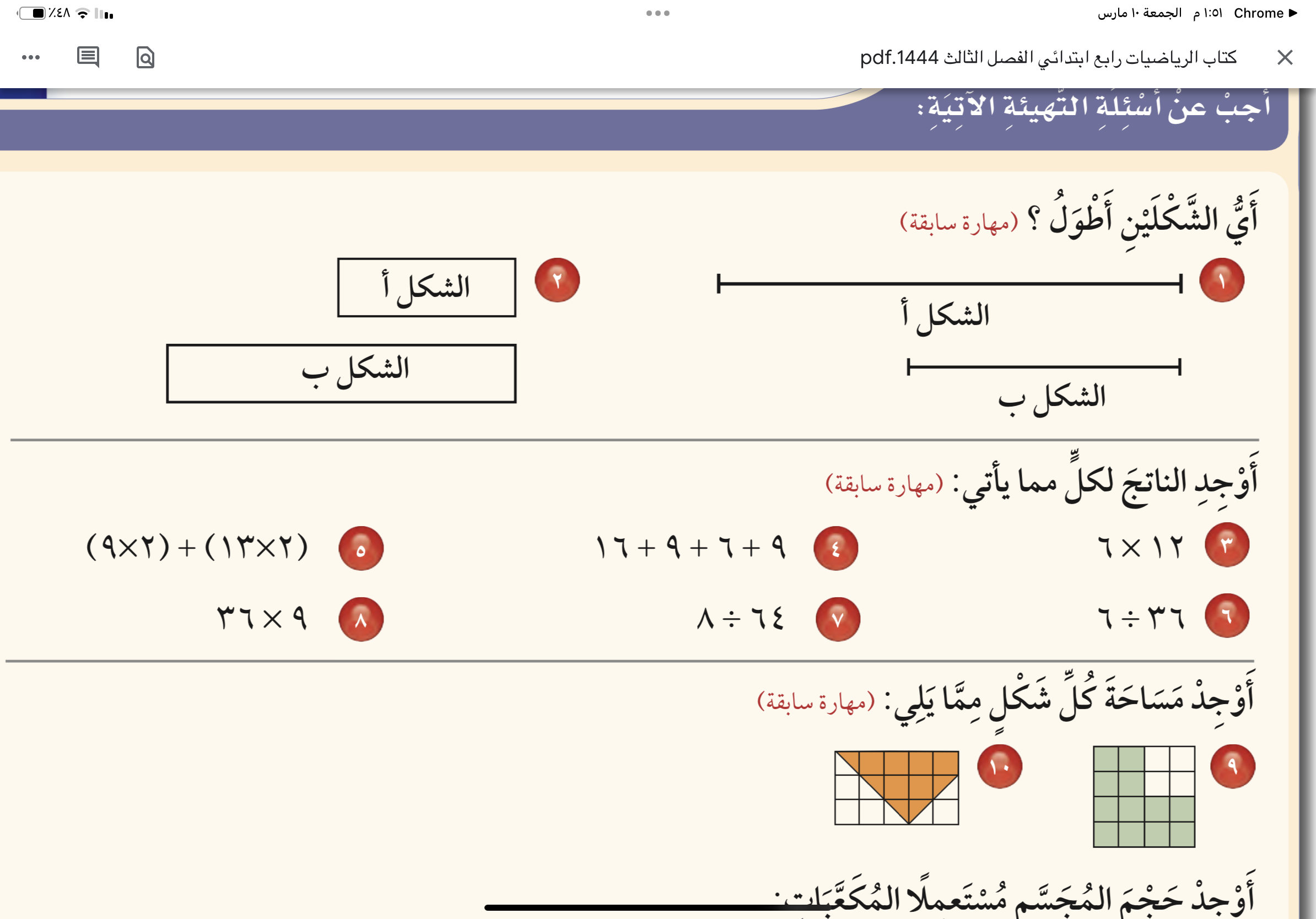 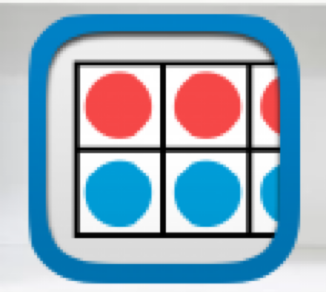 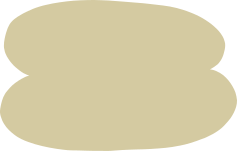 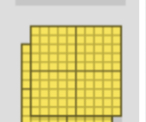 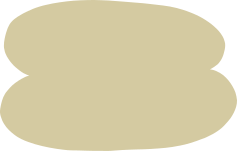 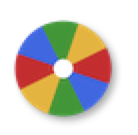 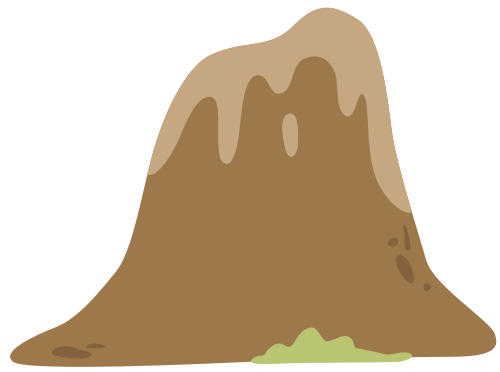 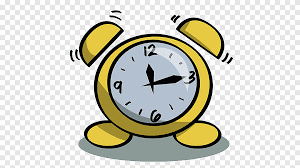 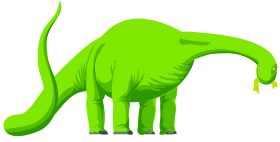 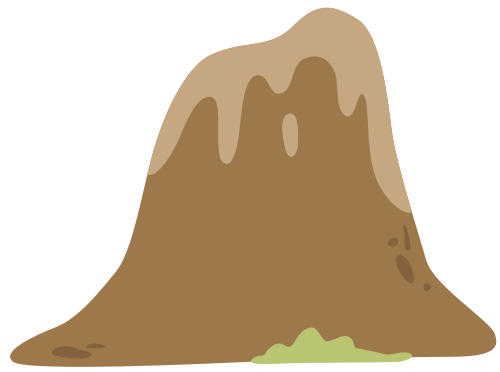 نشاط
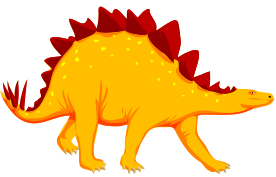 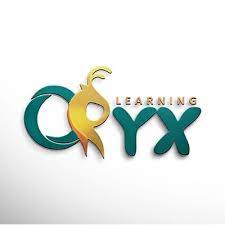 أدوات
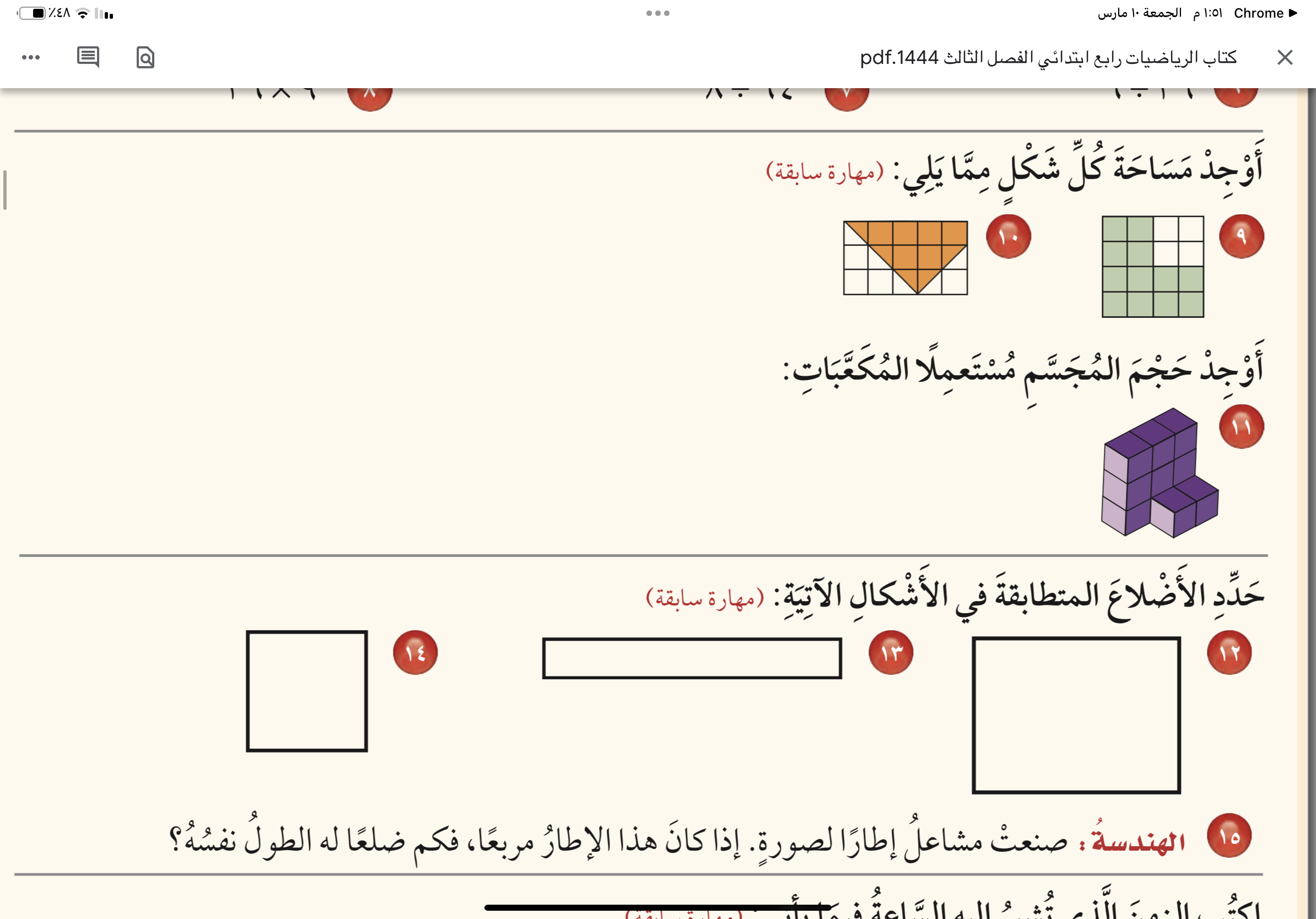 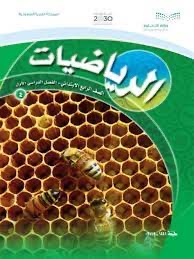 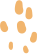 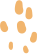 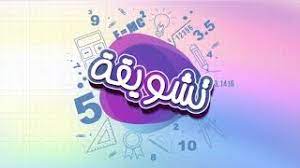 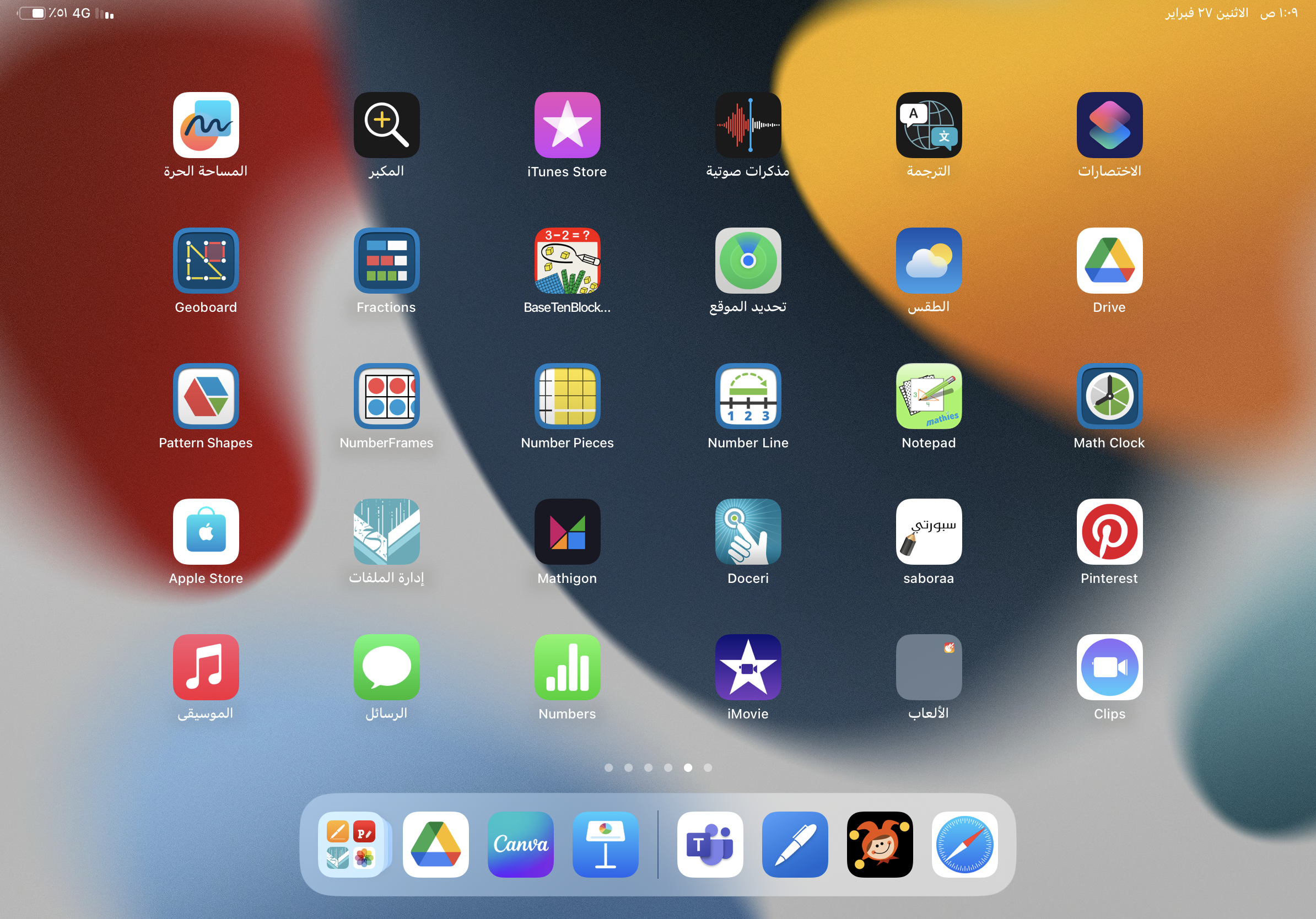 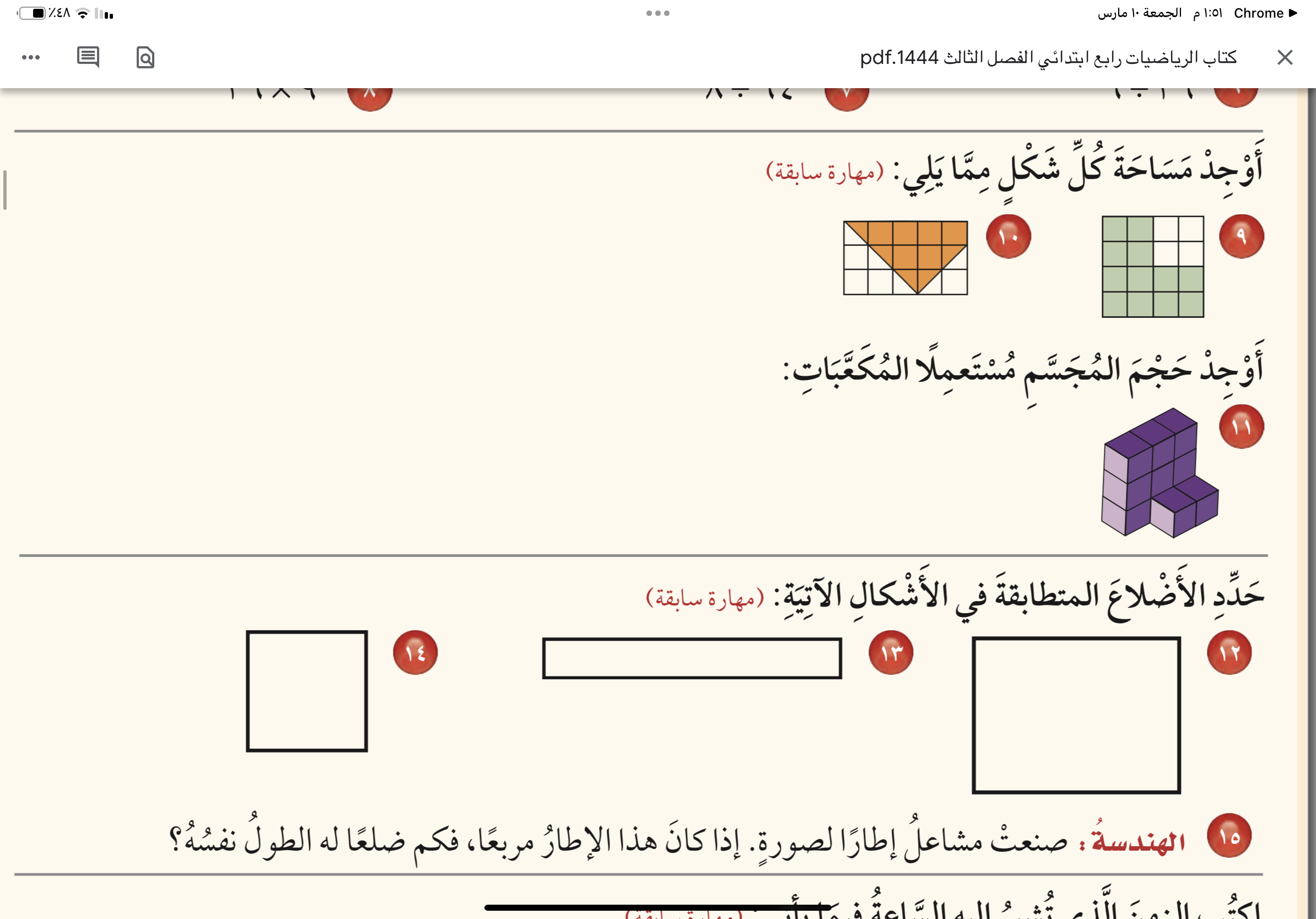 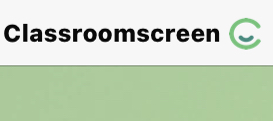 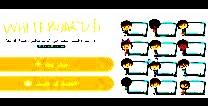 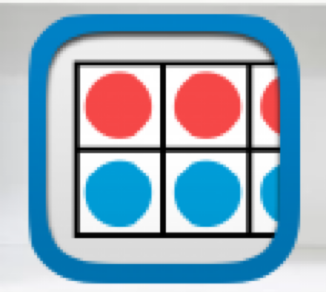 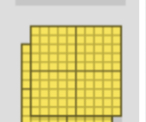 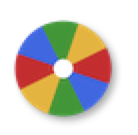 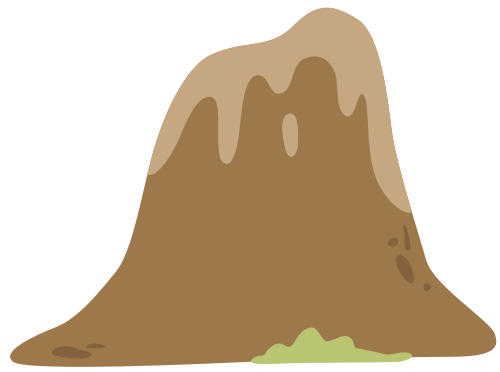 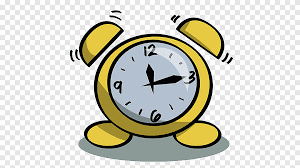 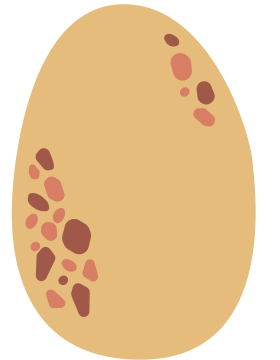 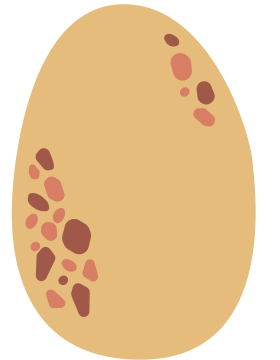 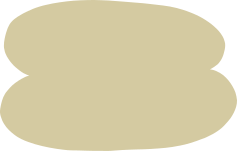 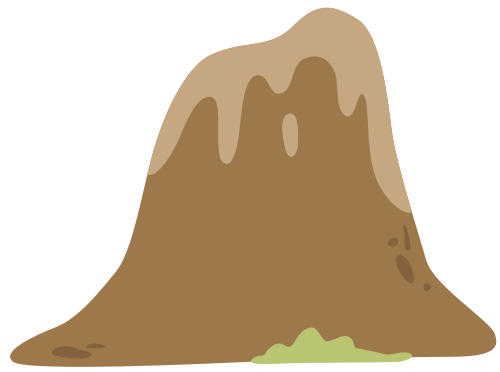 نشاط
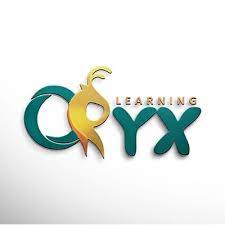 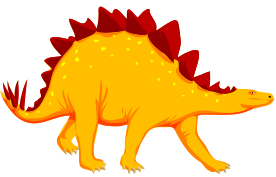 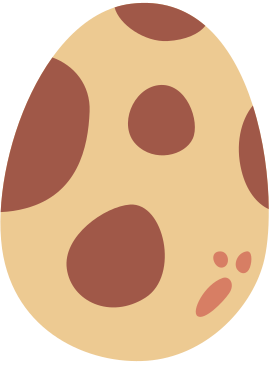 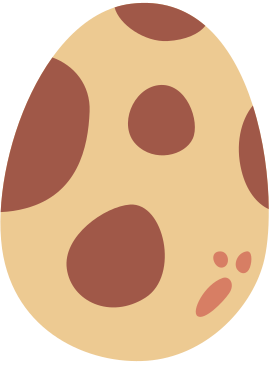 أدوات
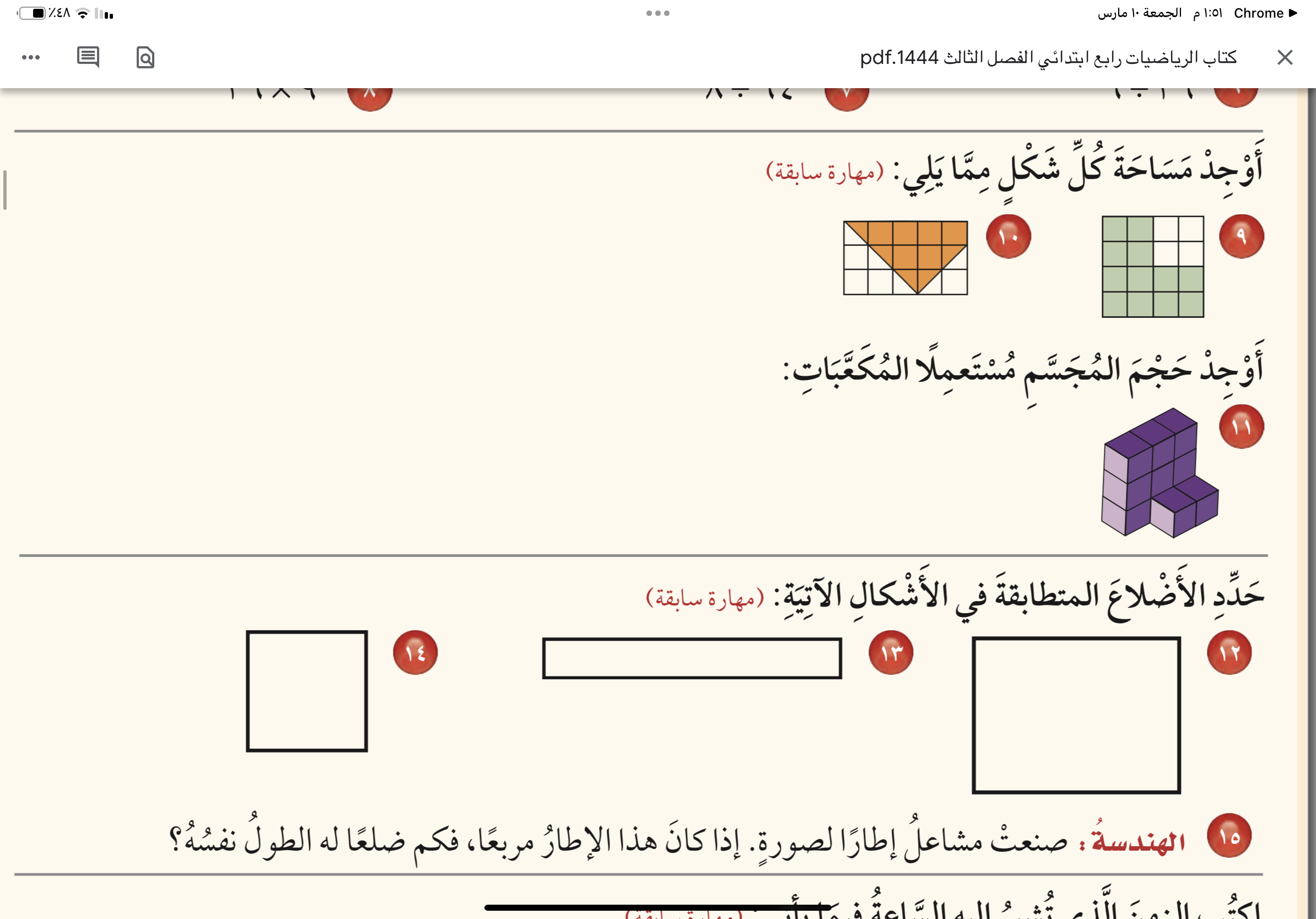 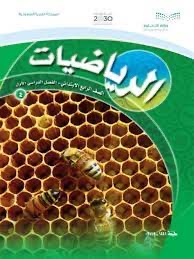 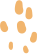 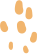 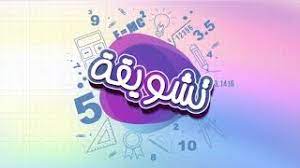 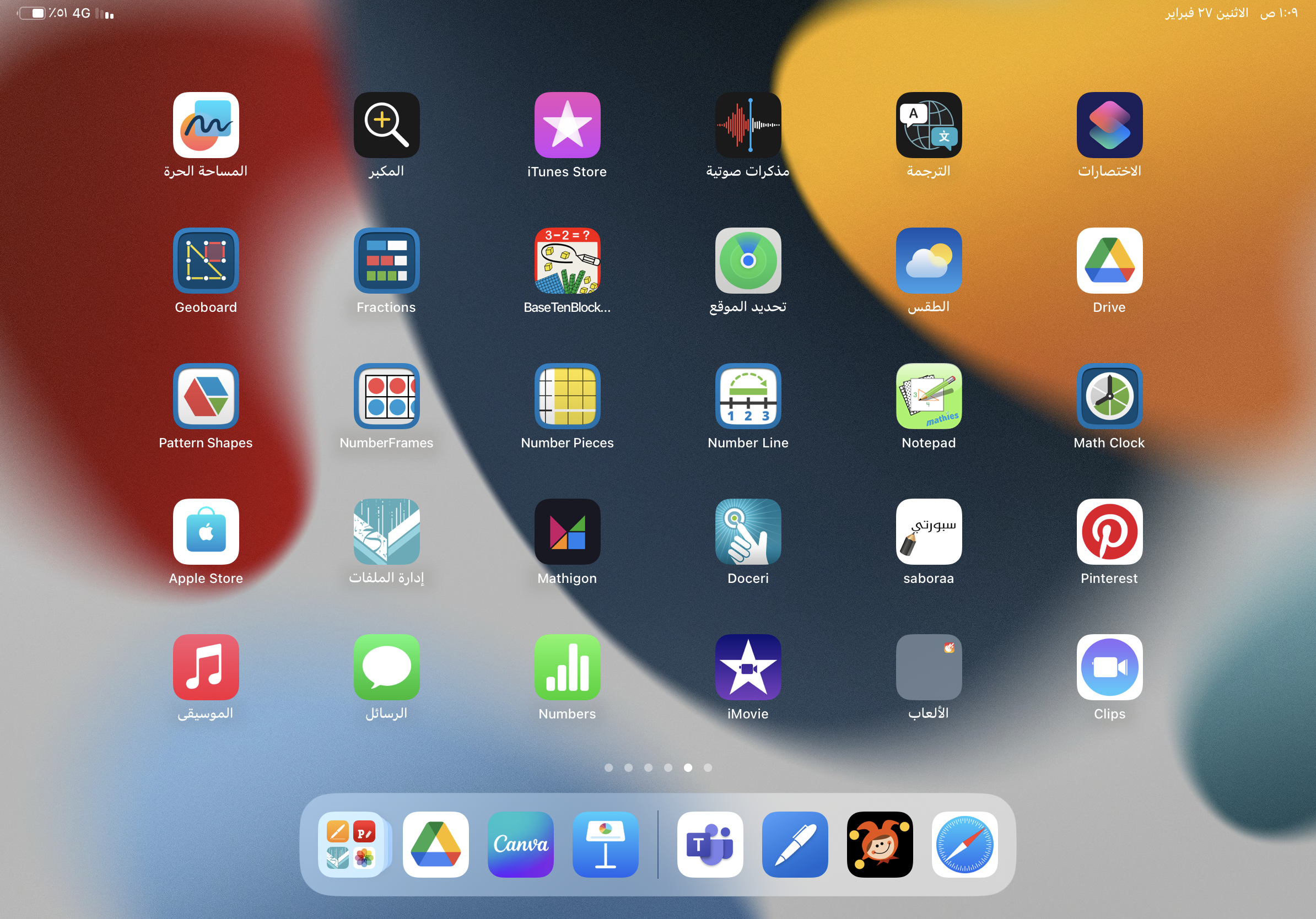 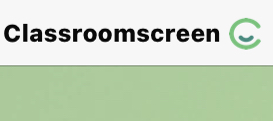 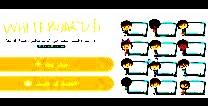 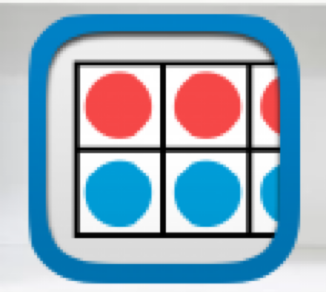 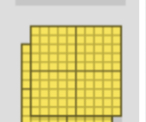 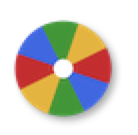 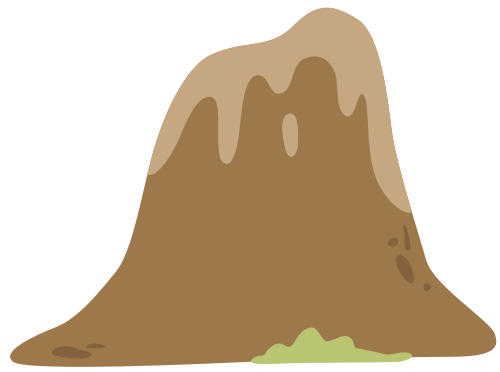 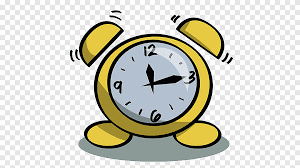 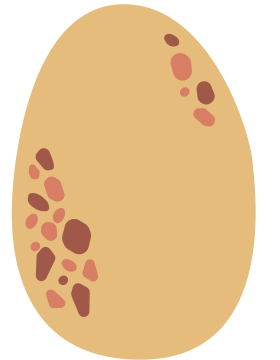 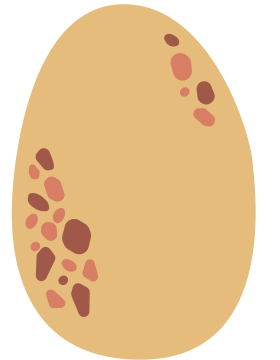 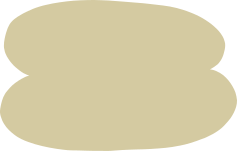 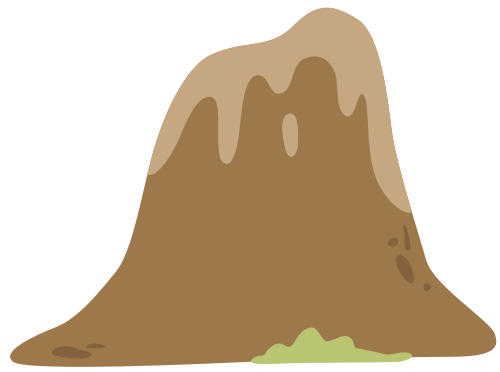 نشاط
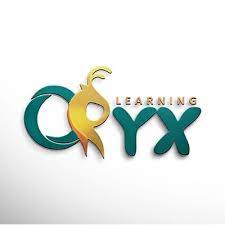 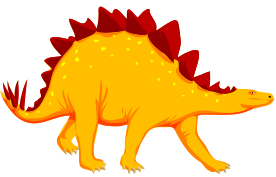 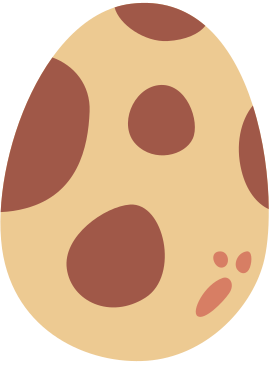 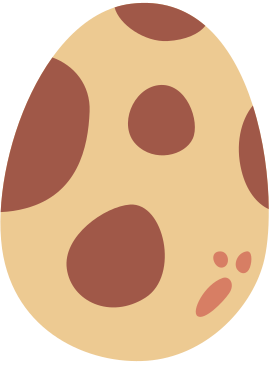 أدوات
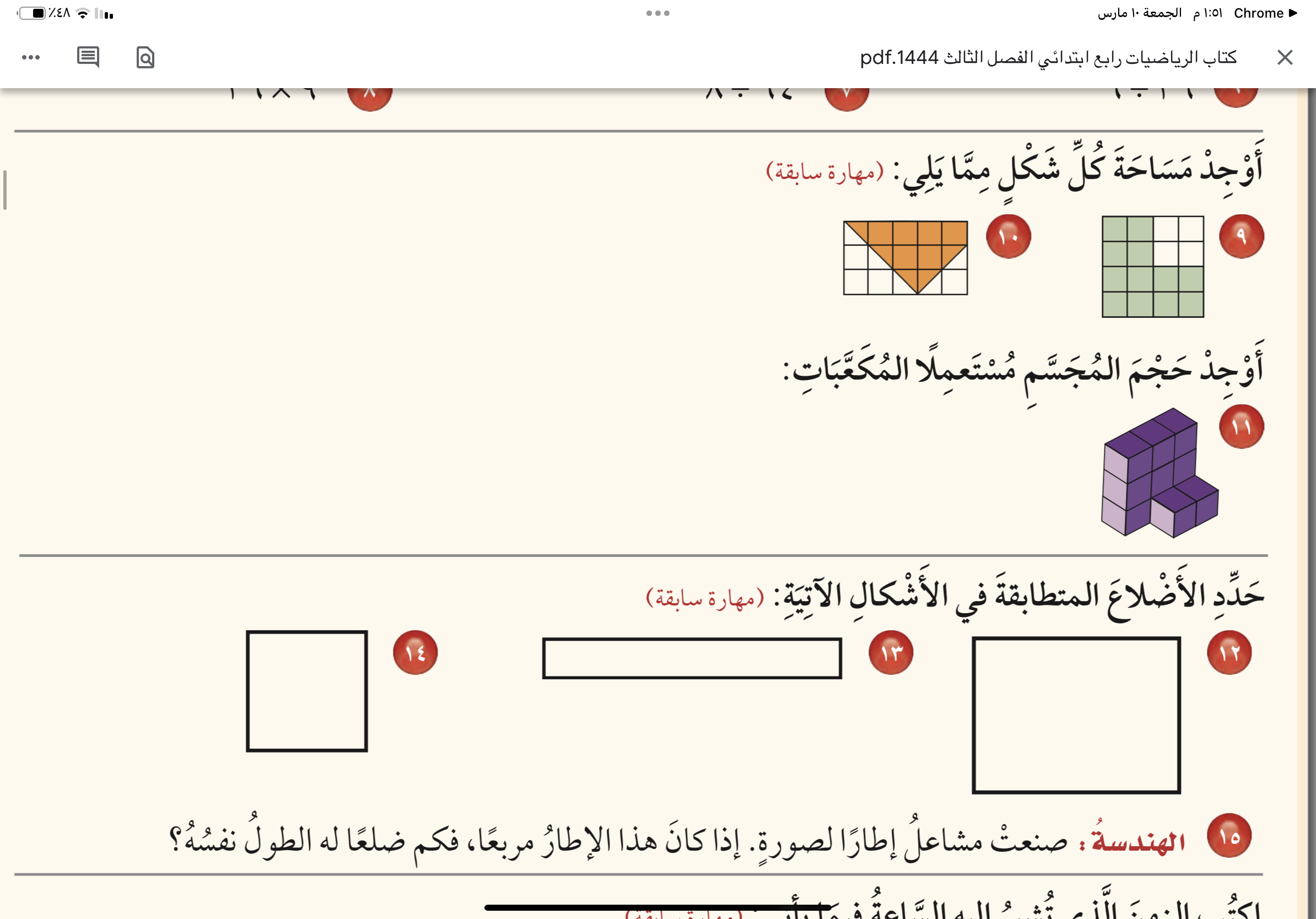 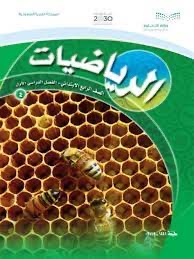 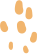 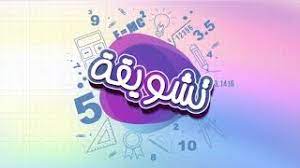 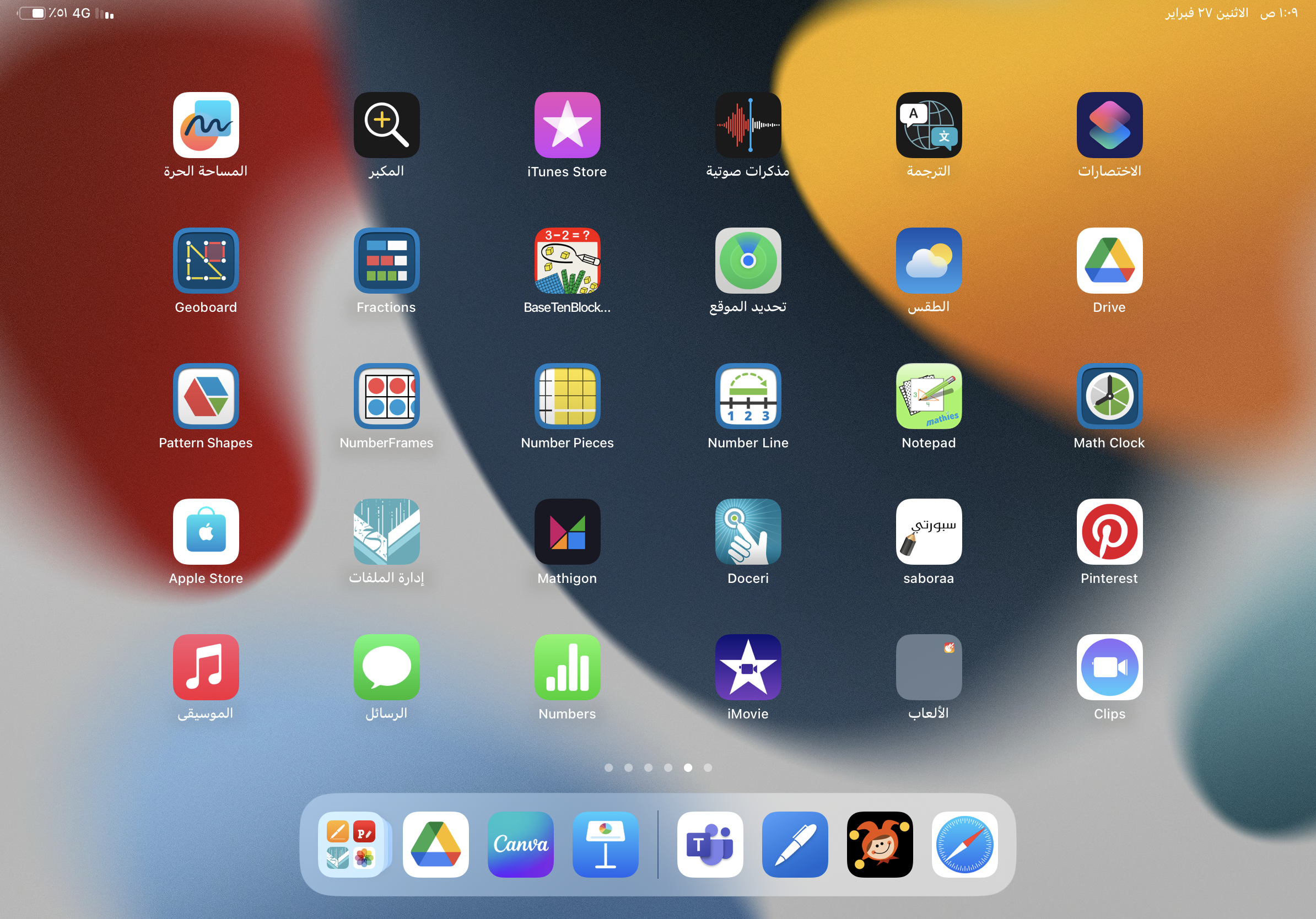 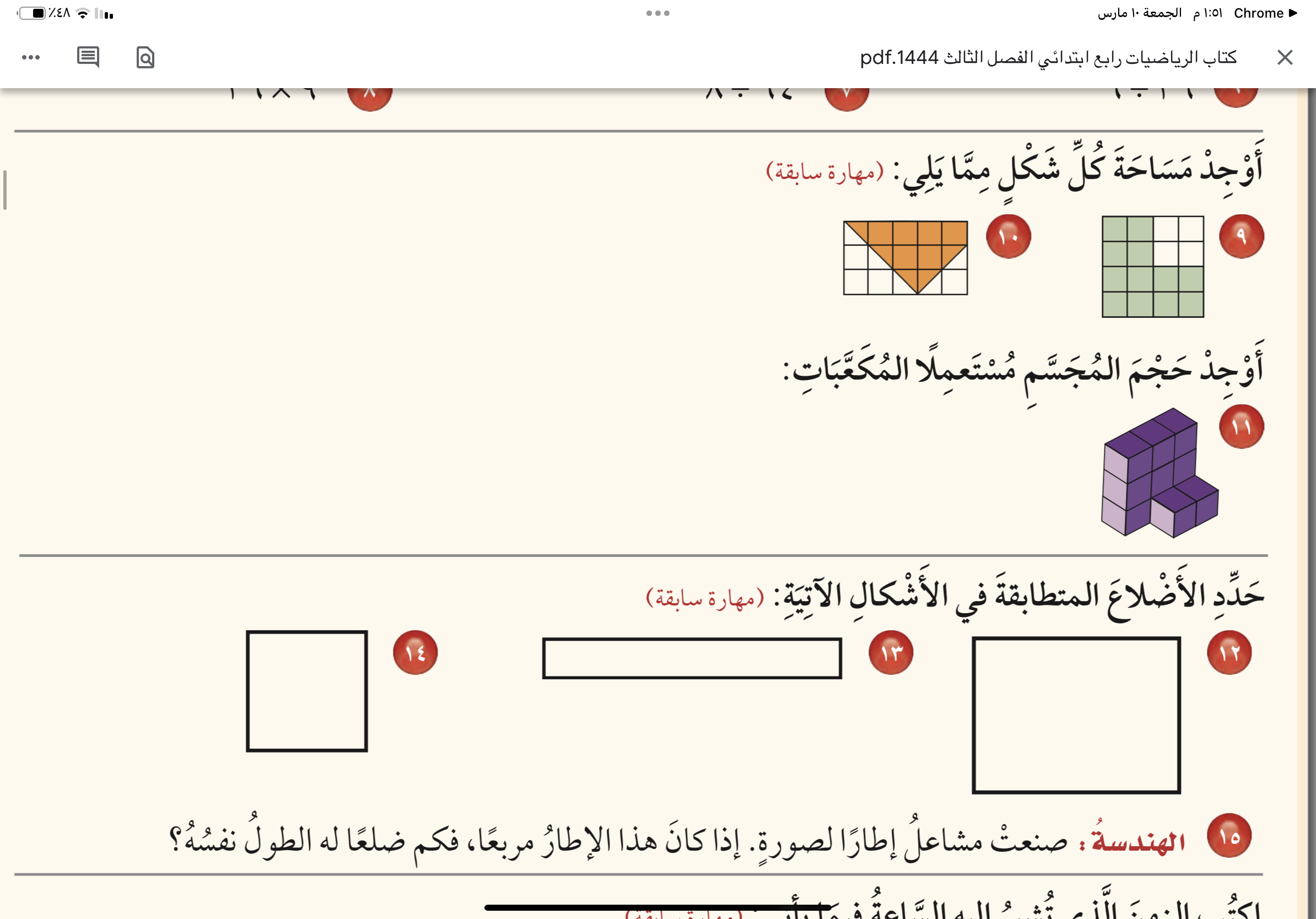 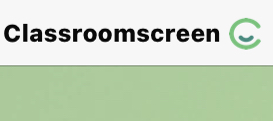 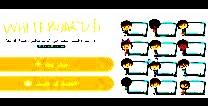 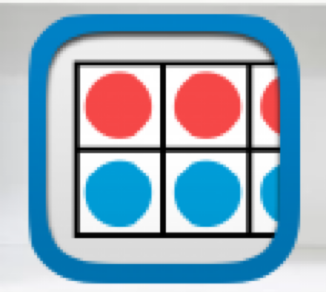 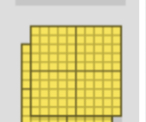 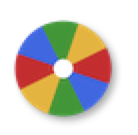 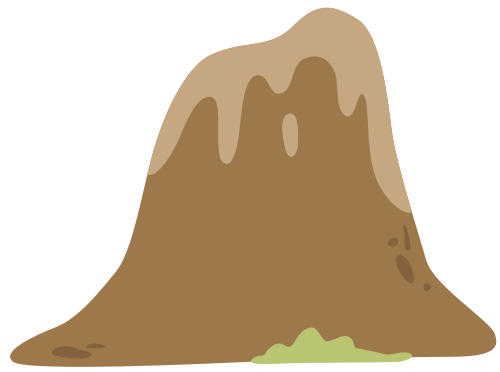 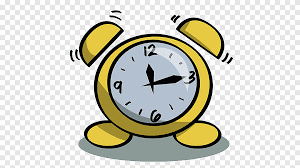 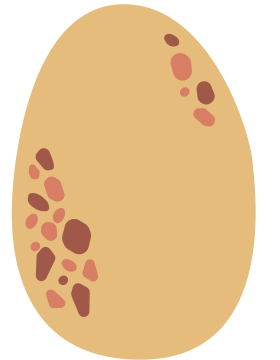 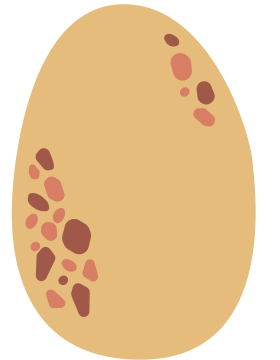 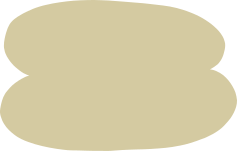 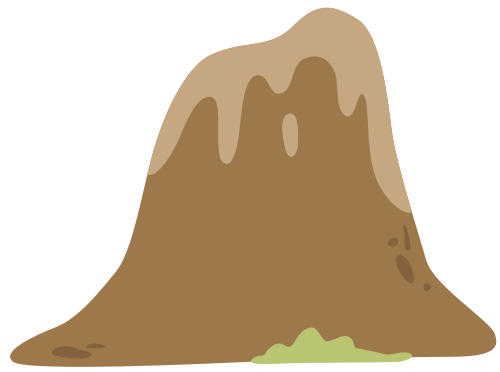 نشاط
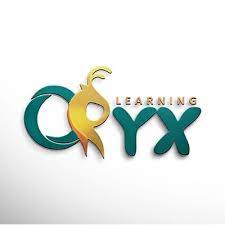 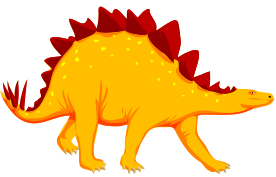 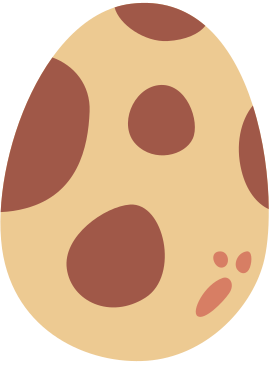 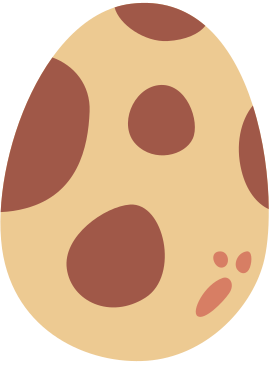 أدوات
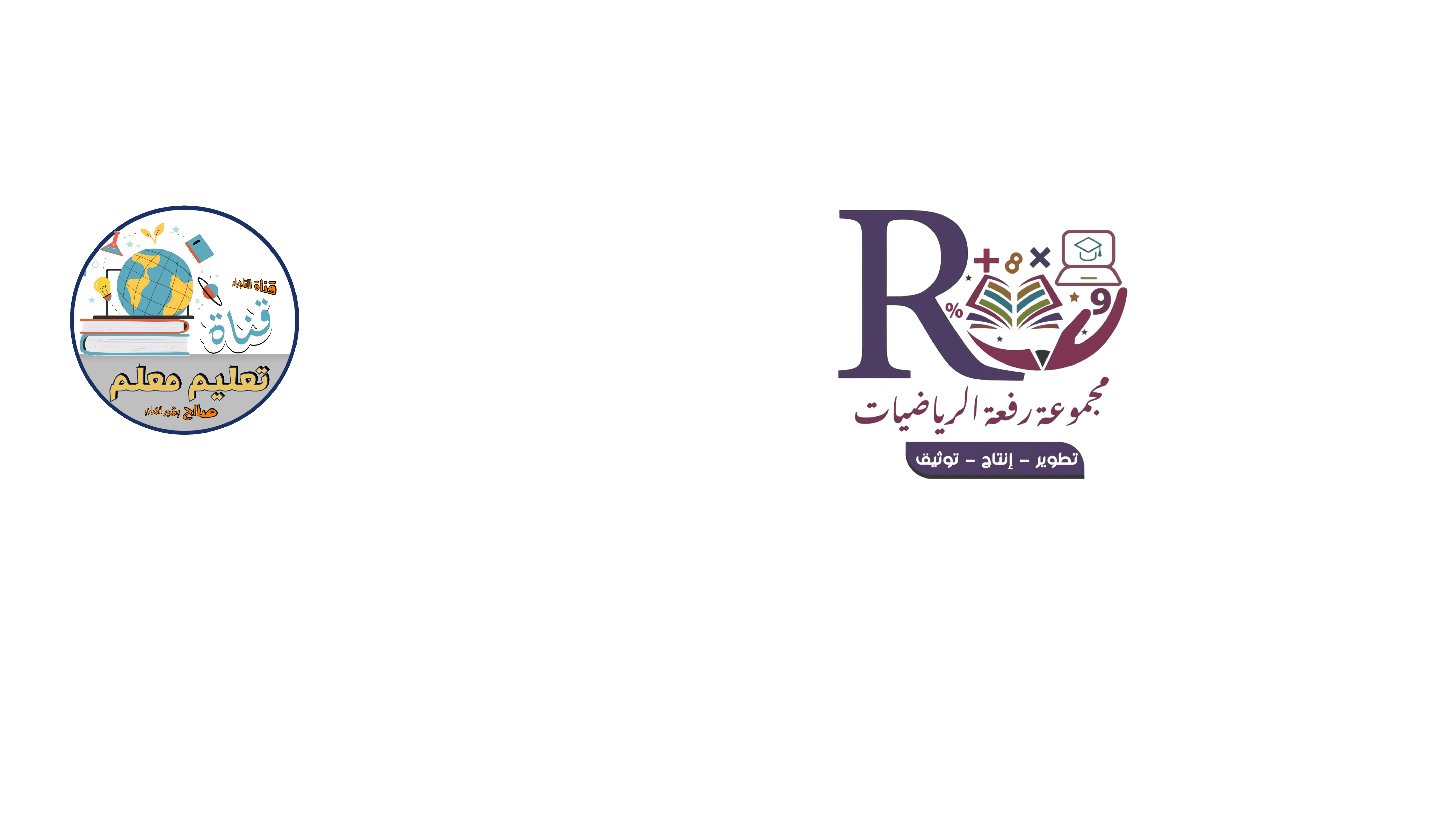 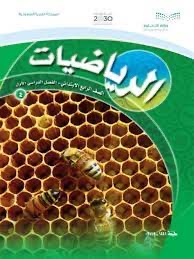 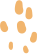 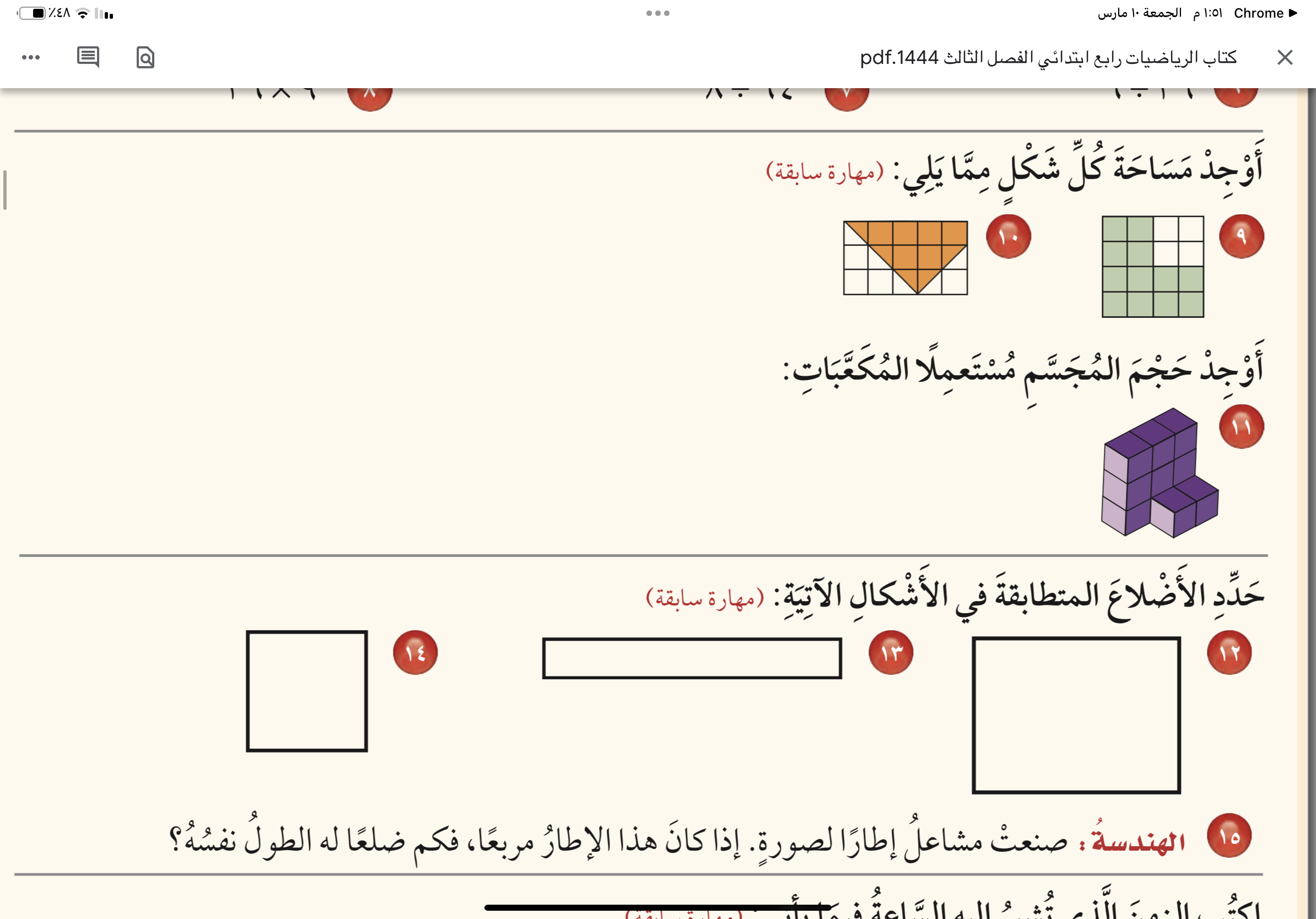 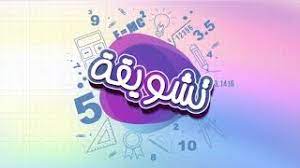 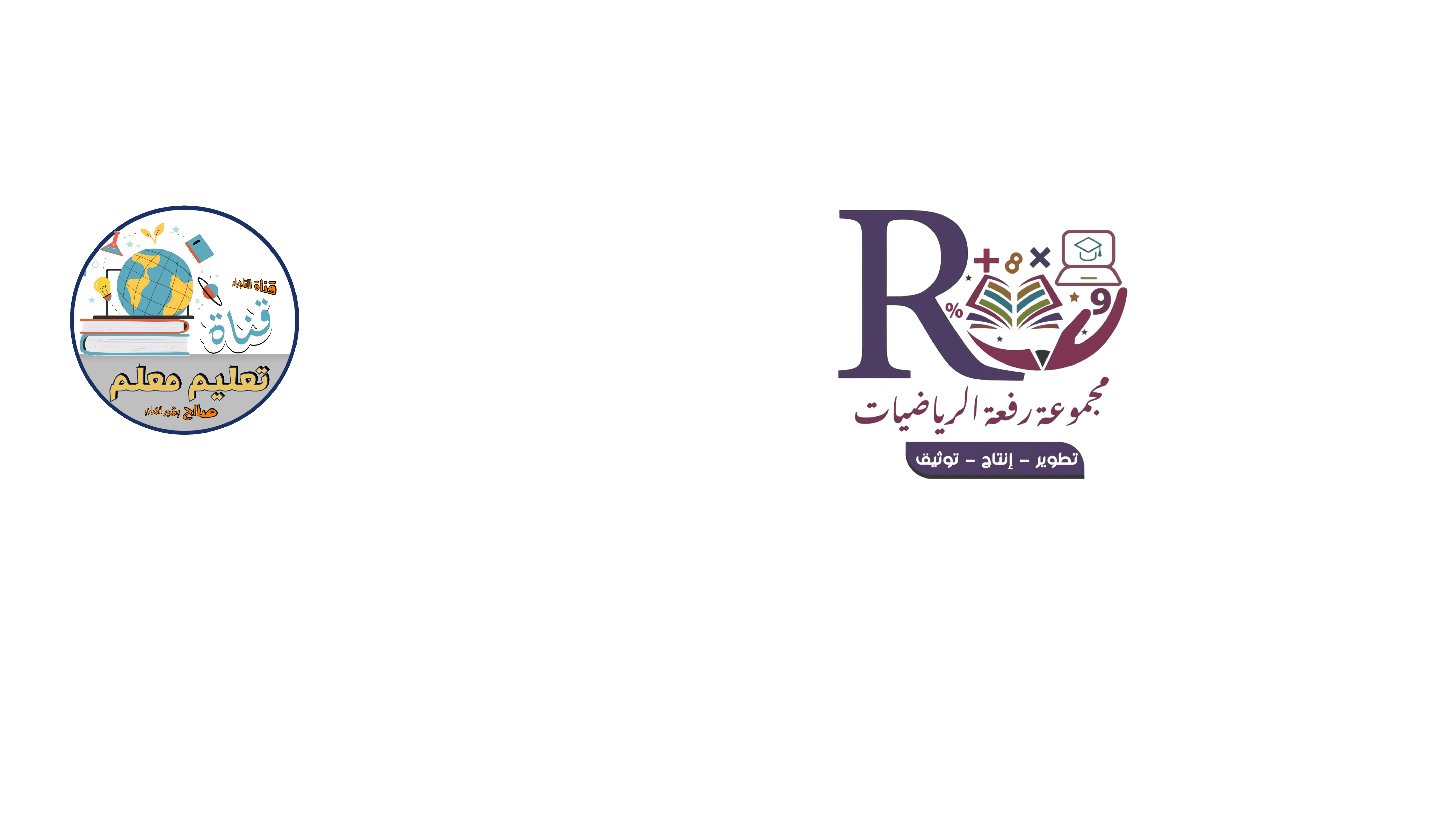 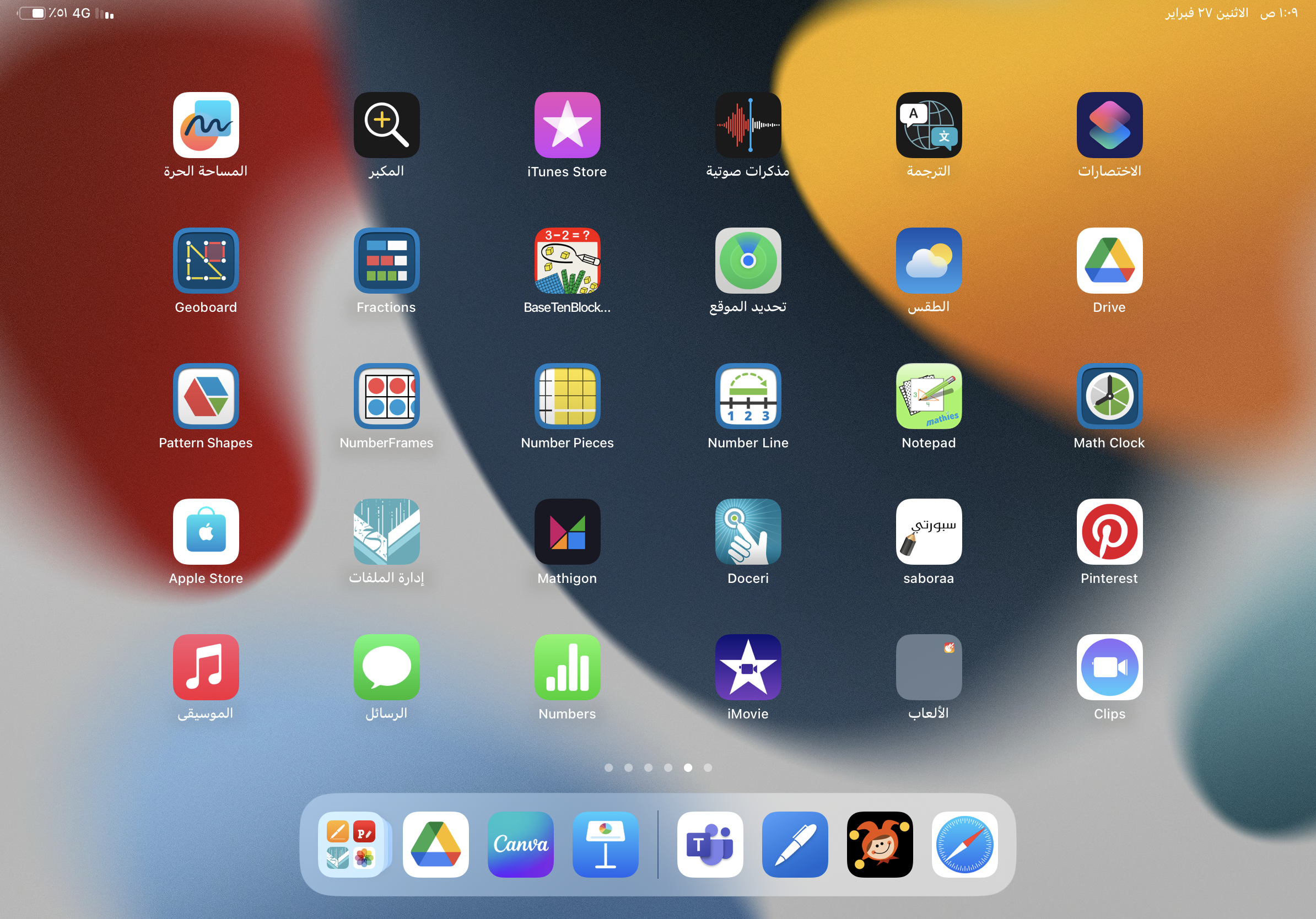 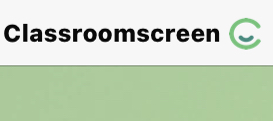 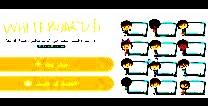 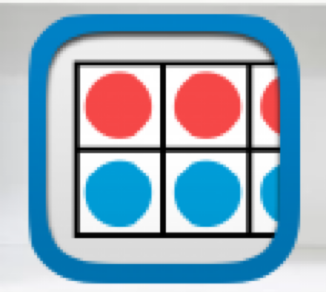 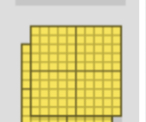 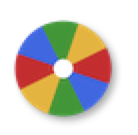 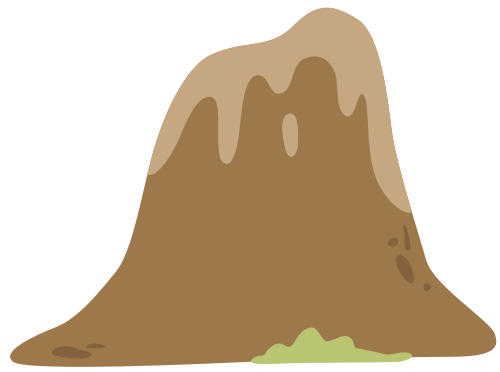 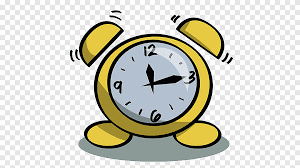 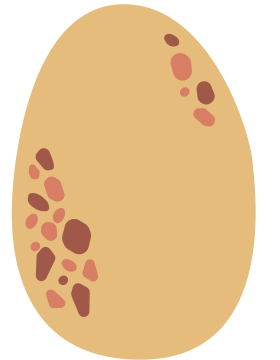 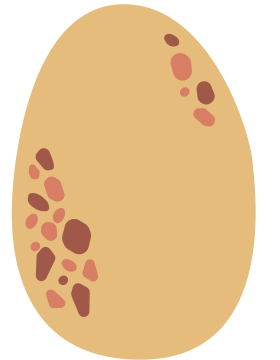 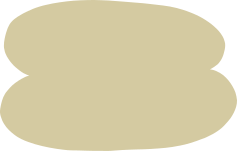 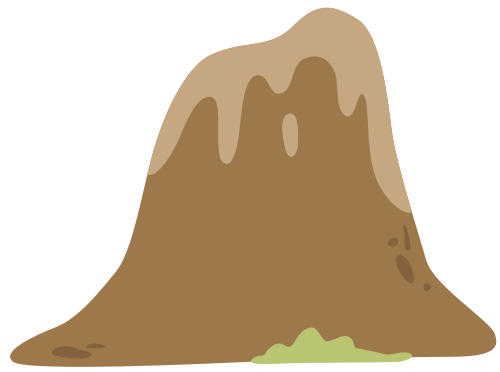 نشاط
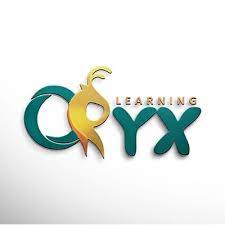 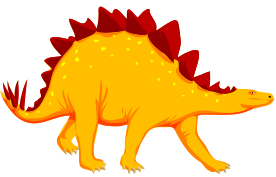 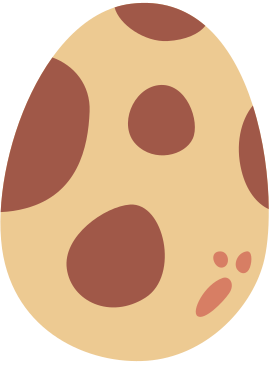 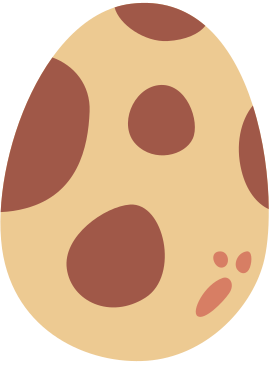 أدوات
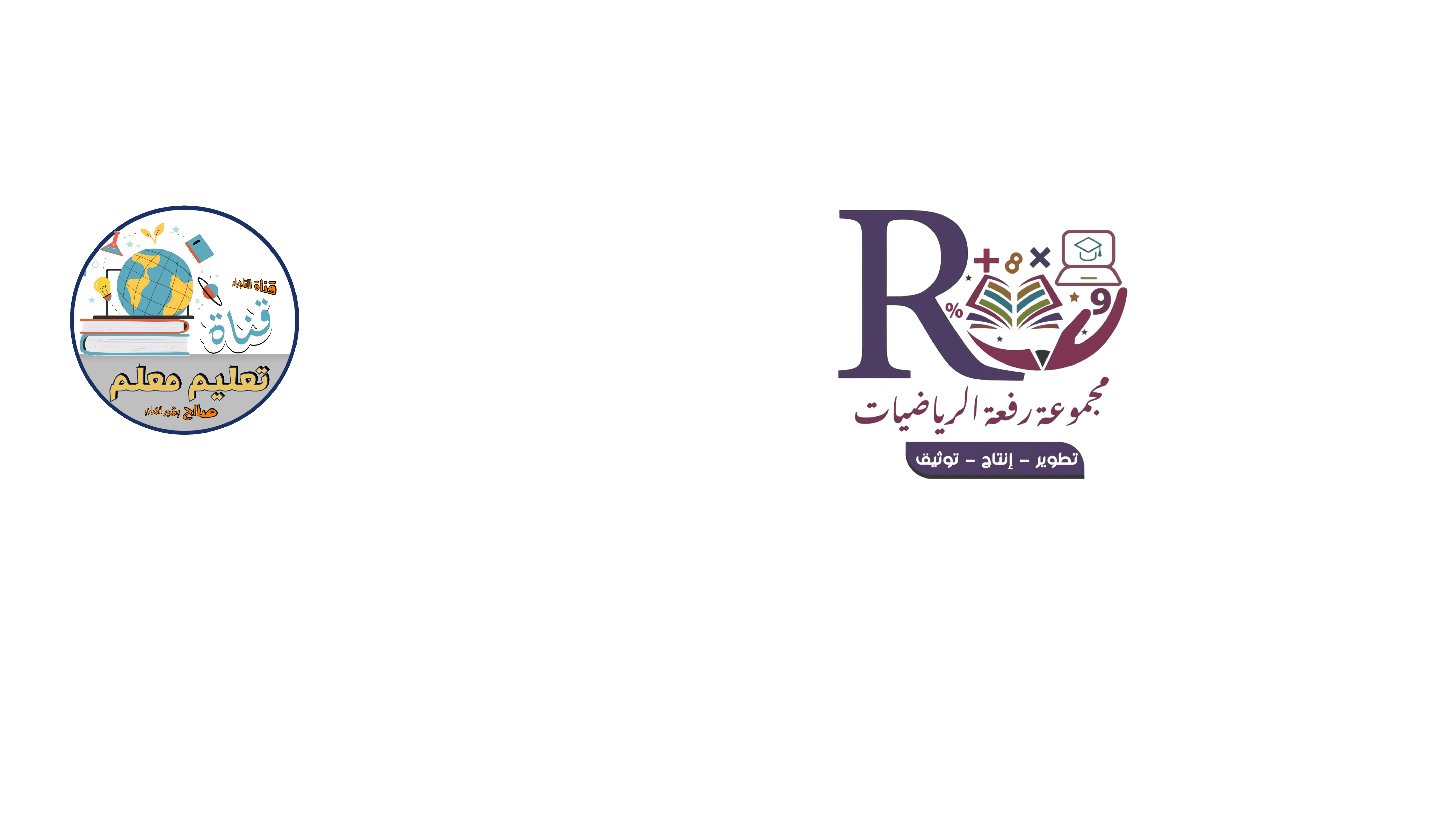 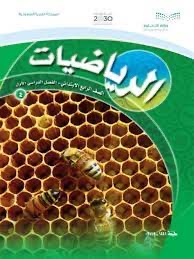 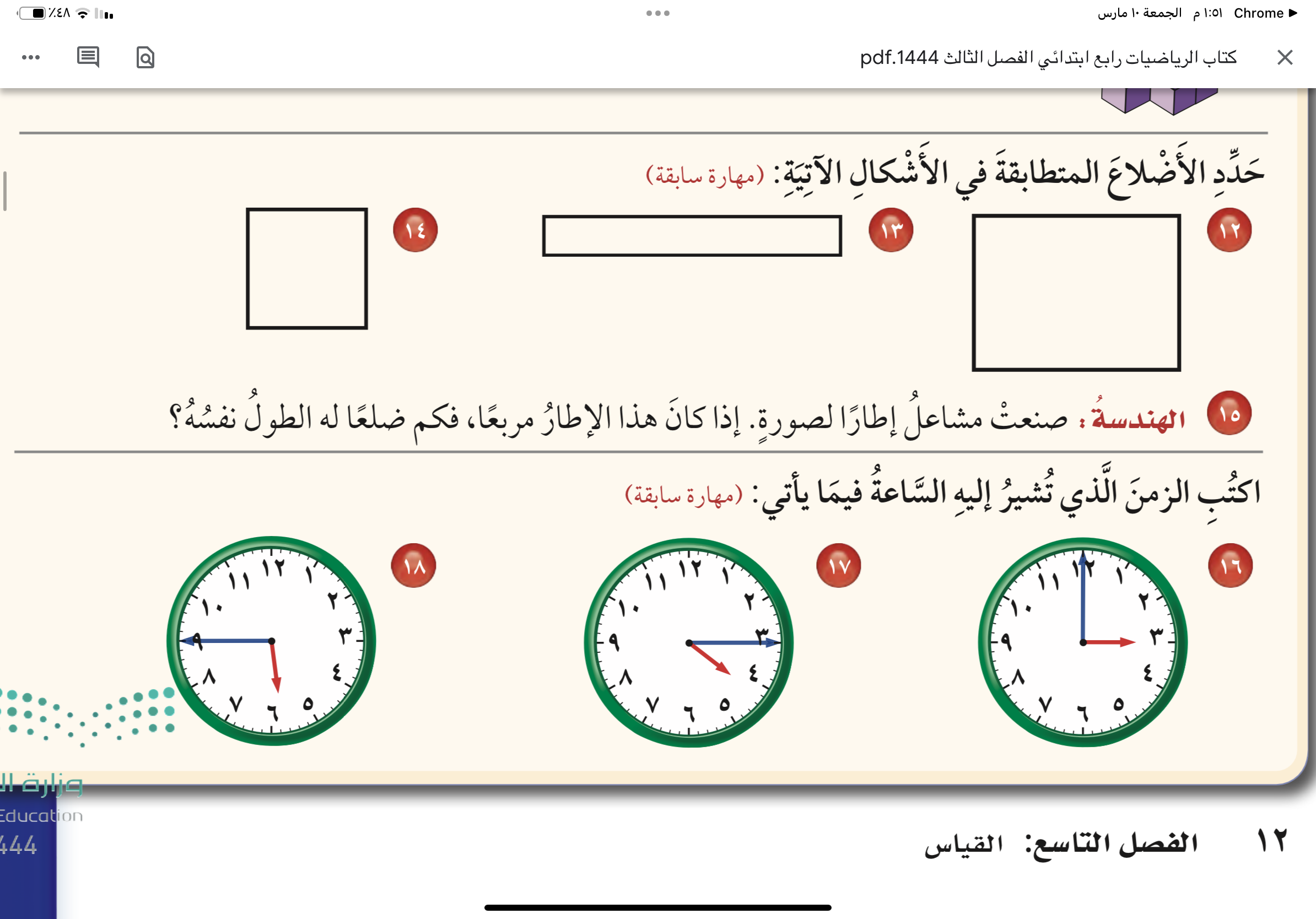 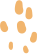 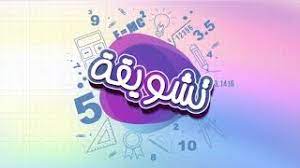 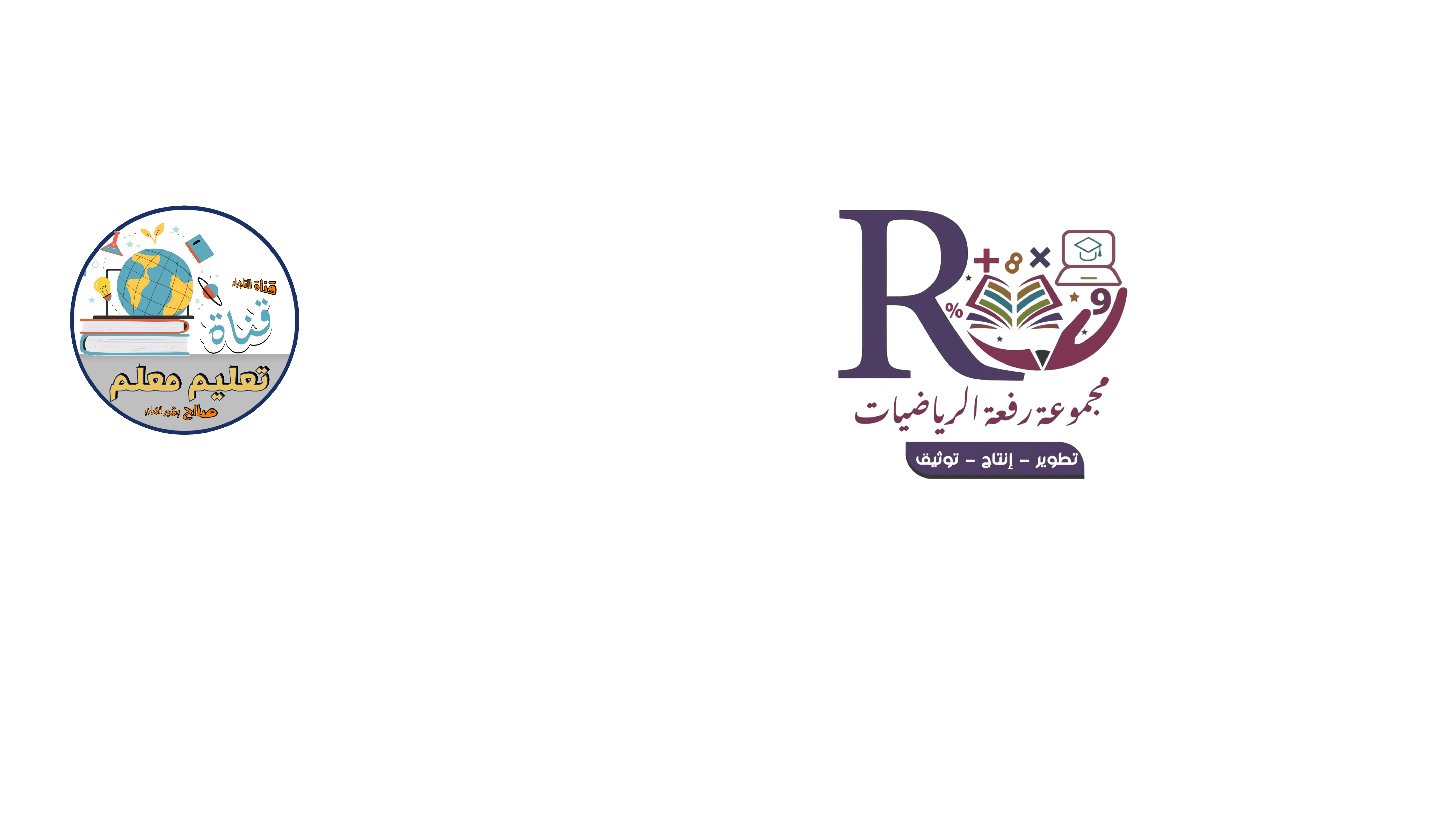 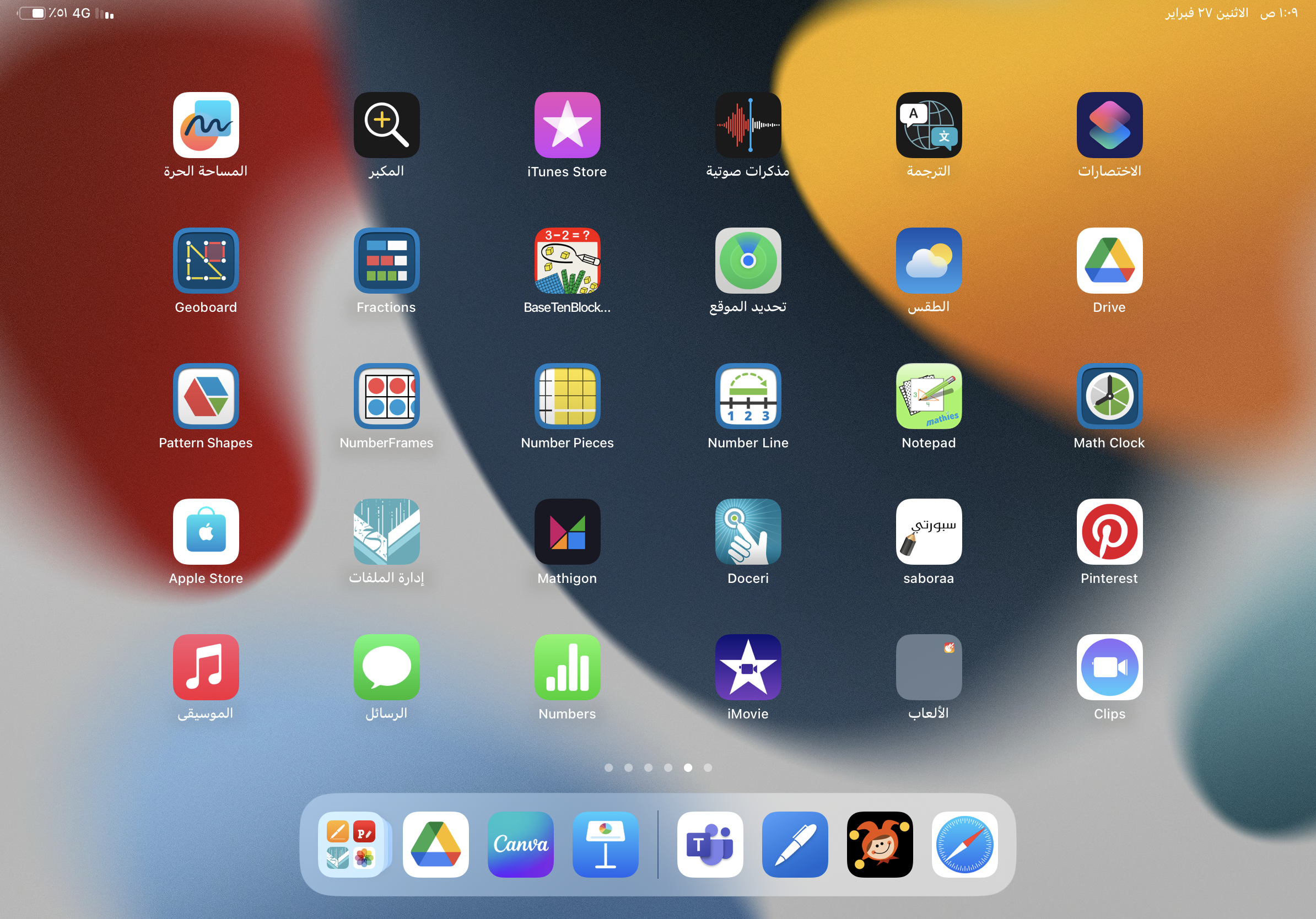 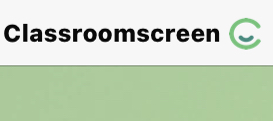 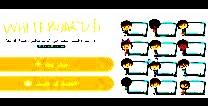 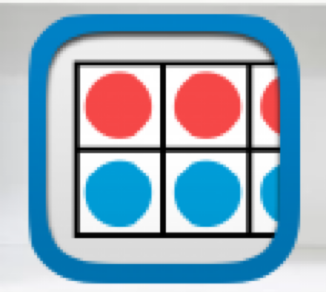 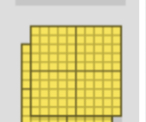 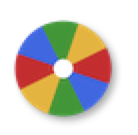 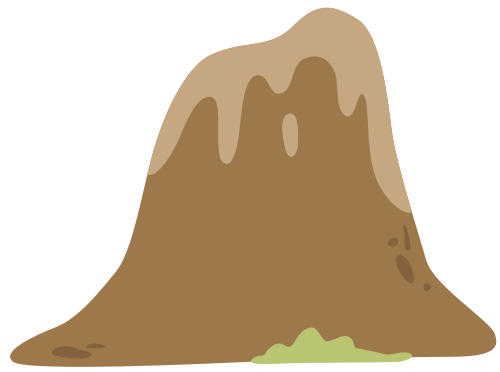 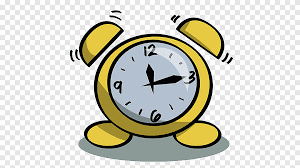 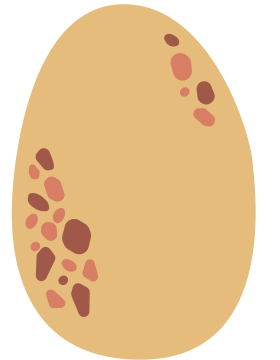 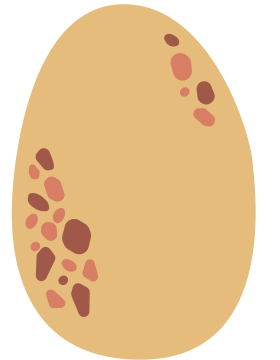 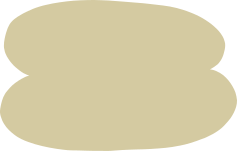 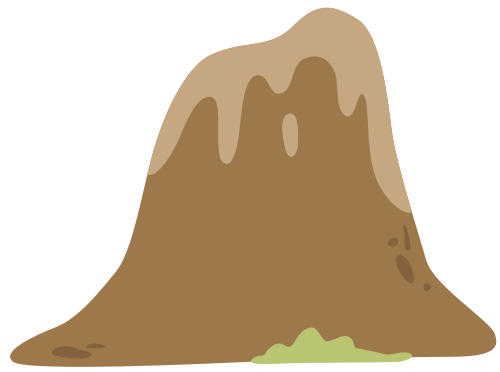 نشاط
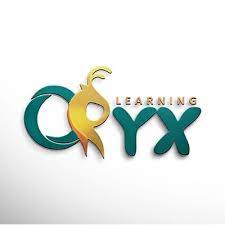 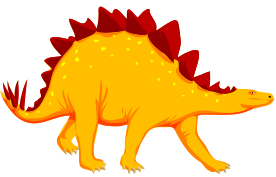 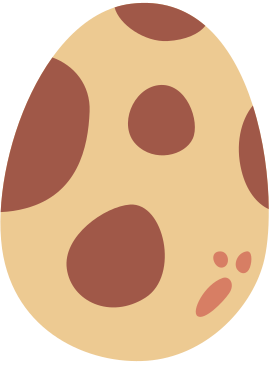 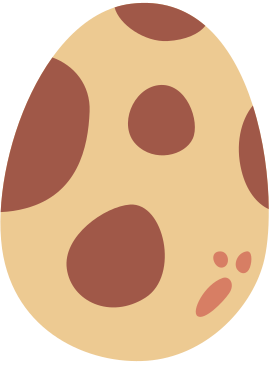 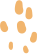 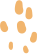 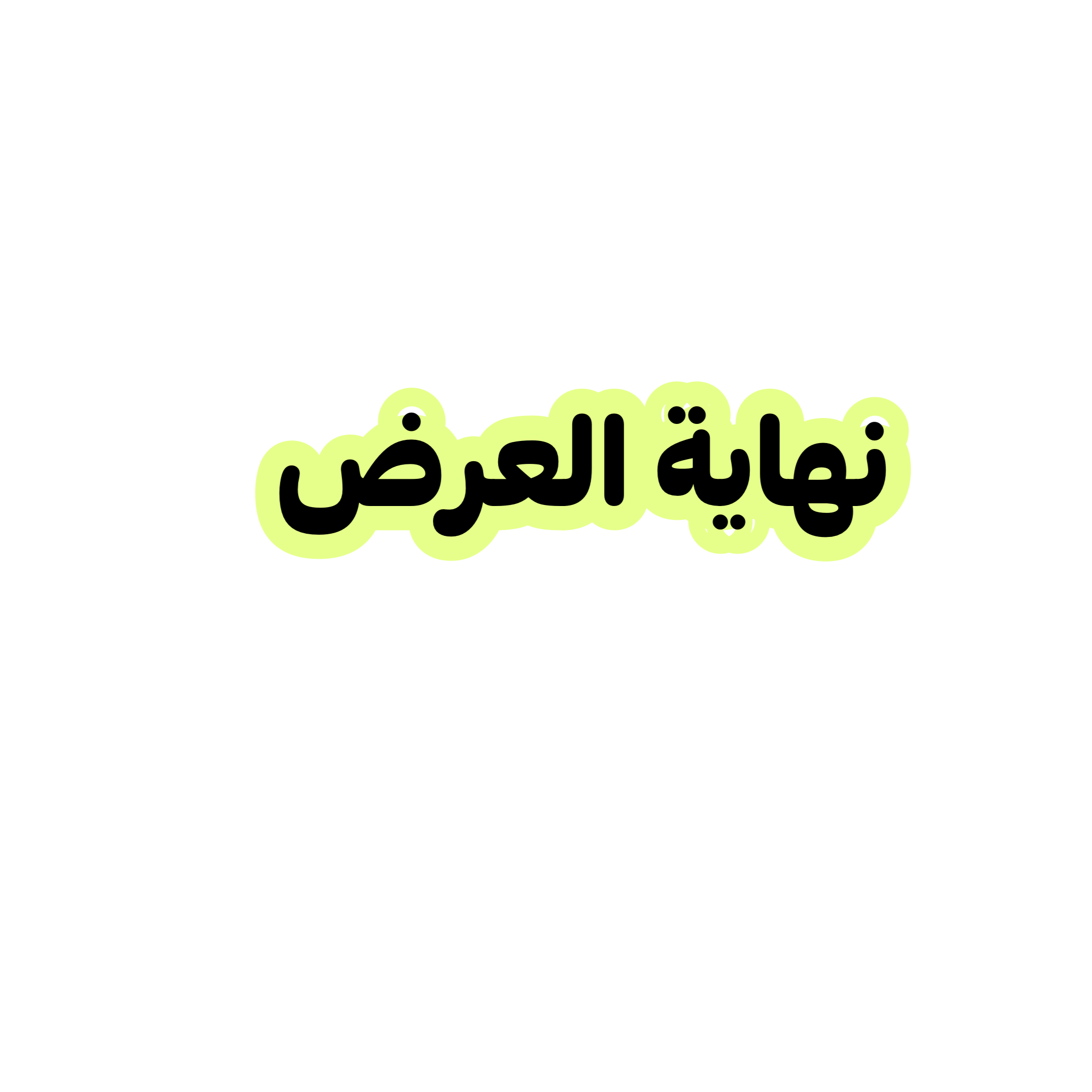 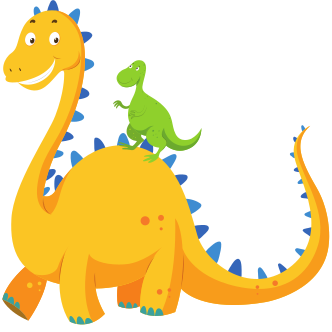 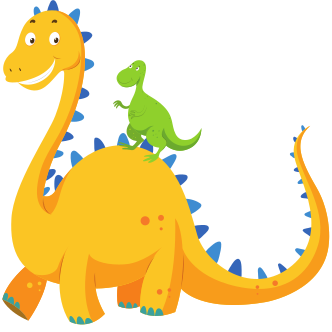 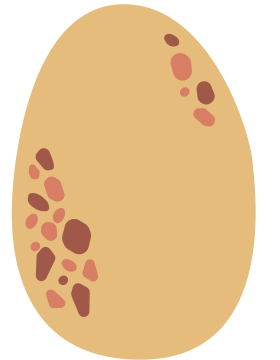 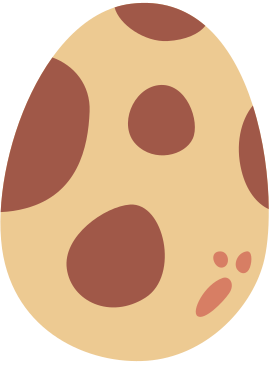 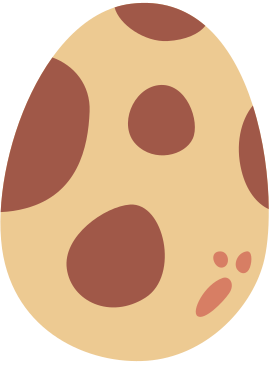